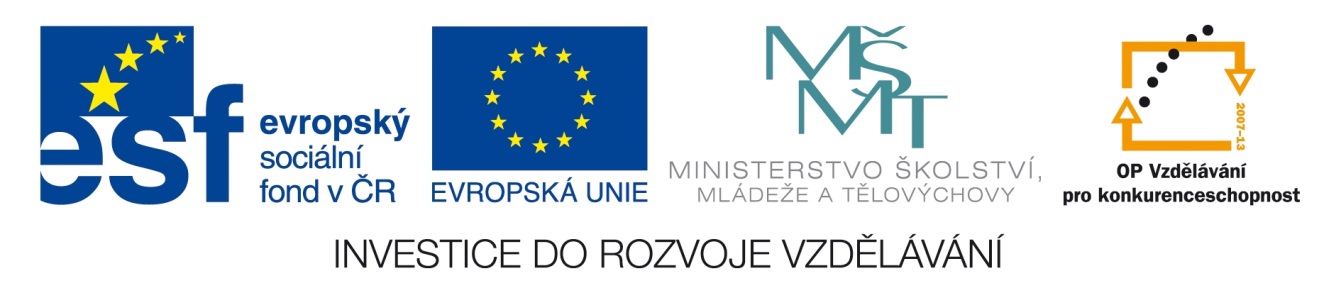 Registrační číslo projektu: CZ.1.07/1.1.38/02.0025
Název projektu: Modernizace výuky na ZŠ Slušovice, Fryšták, Kašava a Velehrad
Tento projekt je spolufinancován z Evropského sociálního fondu a státního rozpočtu České republiky.
KVETOUCÍ STROMY A KEŘE NA JAŘE
Pří_065_Rozmanitost přírody_Kvetoucí stromy a keře na jaře

Autor: Mgr. Petra Vaňková

Škola: Základní škola Slušovice, okres Zlín, příspěvková organizace
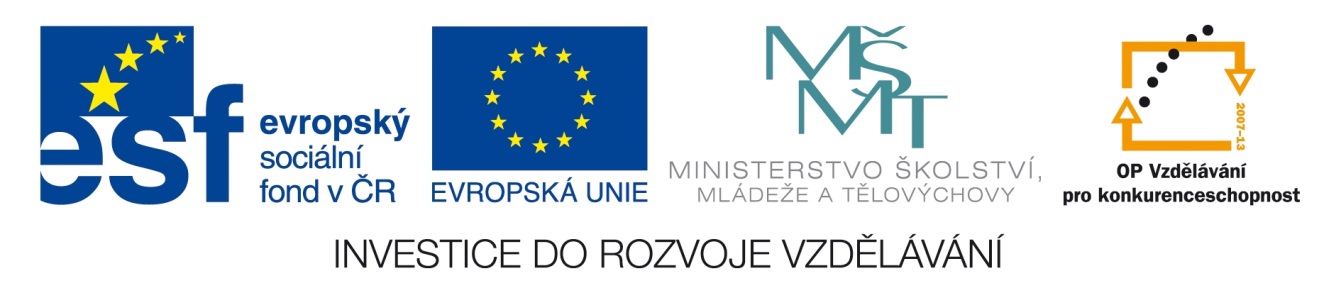 61
61
Anotace:
Digitální učební materiál je určen pro vyvozování nového učiva, jeho 
    procvičování a opakování. 
 Materiál rozvíjí a prověřuje znalosti o ovocných a jiných listnatých 
    stromech a keřích. 
 Je určen pro předmět přírodověda 4. ročník.
 Materiál vznikl ze zápisků autora, který čerpal ze zdrojů uvedených 
    v citacích.
 Tento materiál vznikl jako doplňující materiál k učebnici: ŠTIKOVÁ, Věra.
    Přírodověda 4: Učebnice pro 4. ročník základní školy. 1. vydání. Brno: 
    Nová škola, 2003. ISBN 80-7289-052-2.
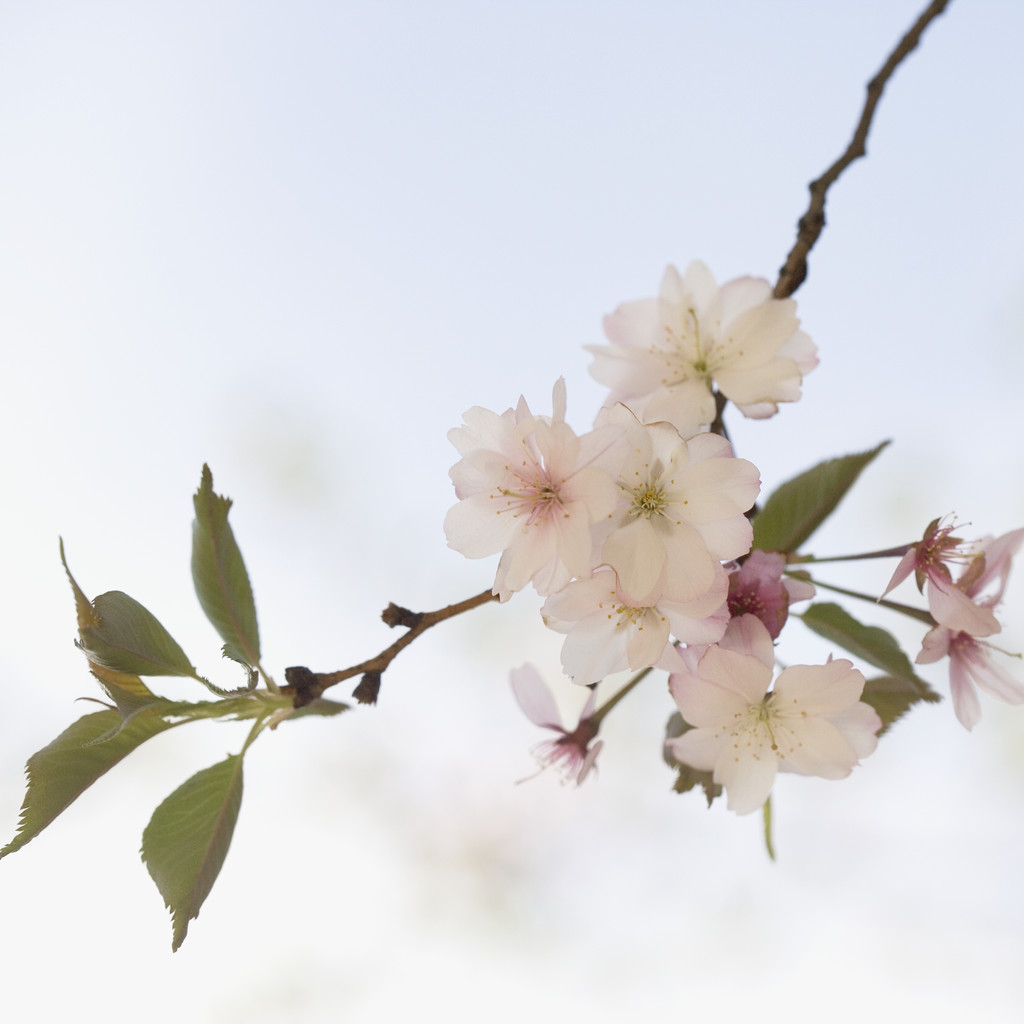 Na jaře vykvétají nejen byliny, 
ale i dřeviny.
V lesích, parcích a u vod 
rozkvétají listnaté stromy, 
okrasné keře. 
V zahradách a sadech rozkvétají 
především ovocné stromy.
1
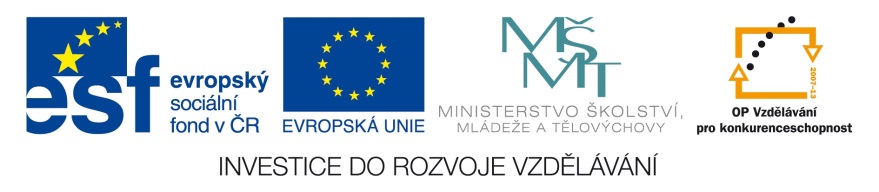 OVOCNÉ STROMY
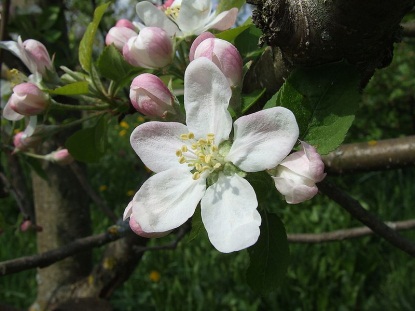 JABLOŇ
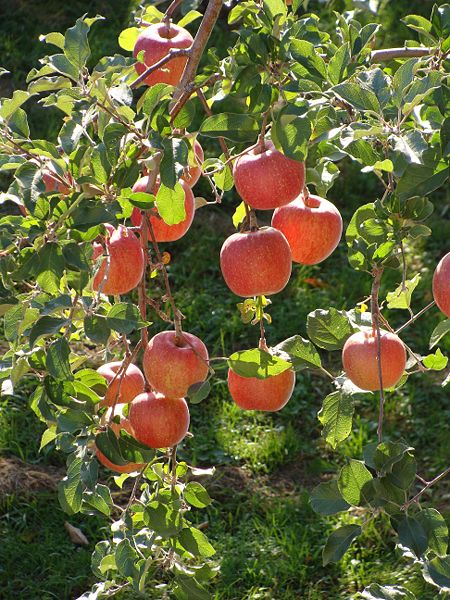 3
● vysoká až 10m
● květ narůžovělý
● doba květu: březen - květen
● plod - jablko (malvice)
            - sběr: srpen - říjen
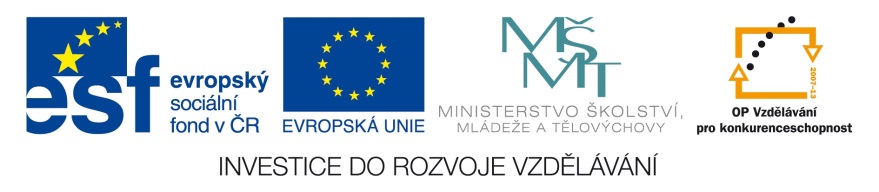 2
HRUŠEŇ OBECNÁ
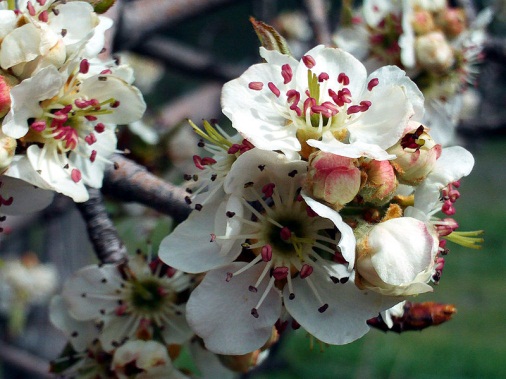 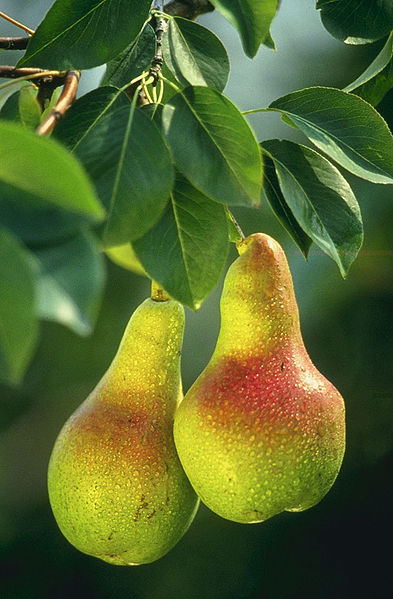 5
● vysoká až 20m
● květ bílý
   doba květu: březen - květen
● plod - hruška (malvice)
            - sběr: srpen - říjen
4
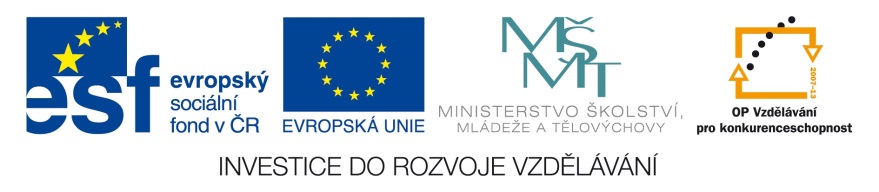 MERUŇKA OBECNÁ
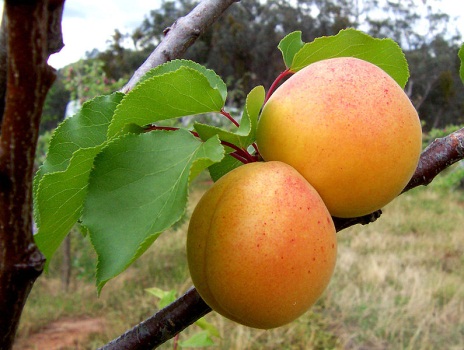 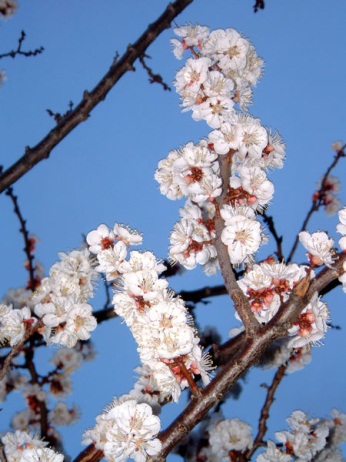 6
● vysoká až 6m
● květ bílý
● doba květu: březen - duben
● plod - meruňka (peckovice)
            - sběr: červenec - srpen
7
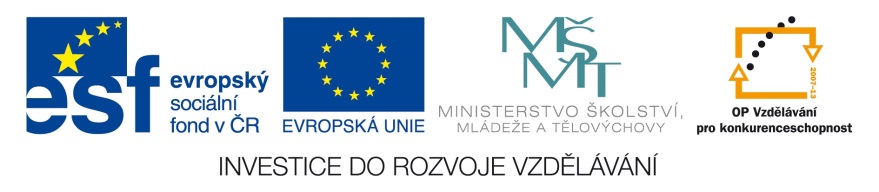 BROSKVOŇ
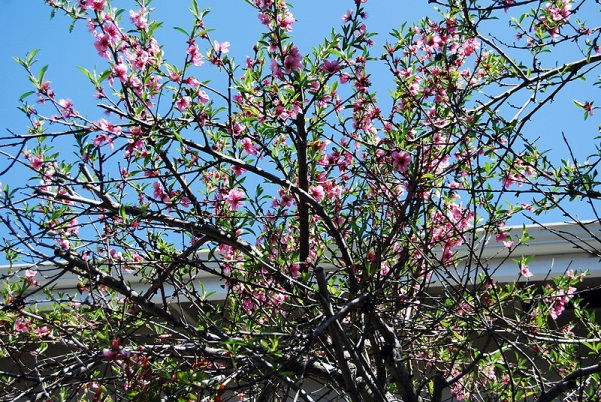 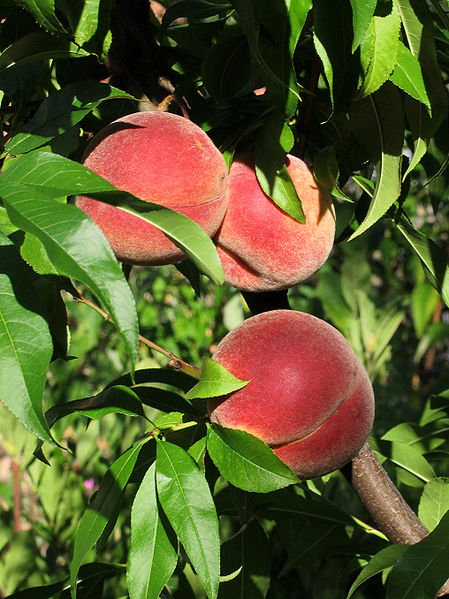 9
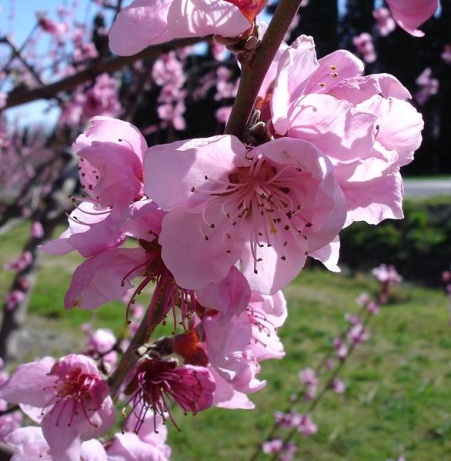 8
● vysoká 4 – 9m
● květ bílý, růžový, červený
● doba květu: březen - květen
● plod - broskev (peckovice)
            - sběr: konec května - 
                        srpen/září
10
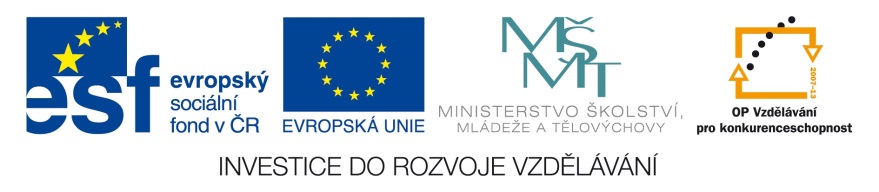 VIŠEŇ OBECNÁ
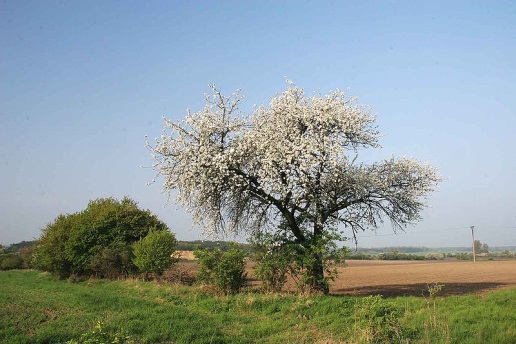 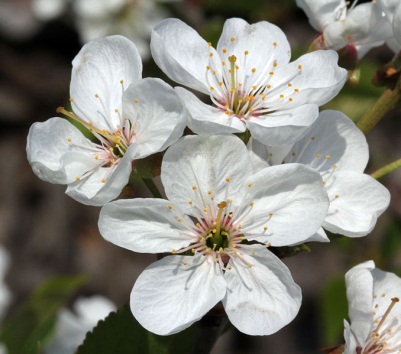 11
12
● vysoká 8 - 10m
● květ bílý
● doba květu: květen
● plod - višeň (peckovice)
            - sběr: červen - červenec
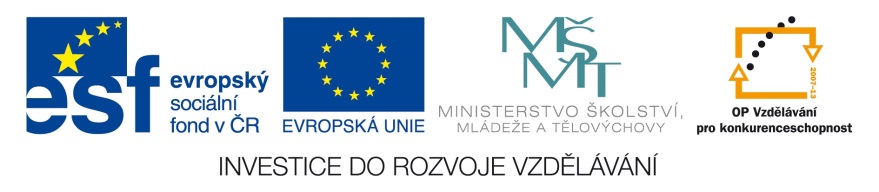 TŘEŠEŇ PTAČÍ
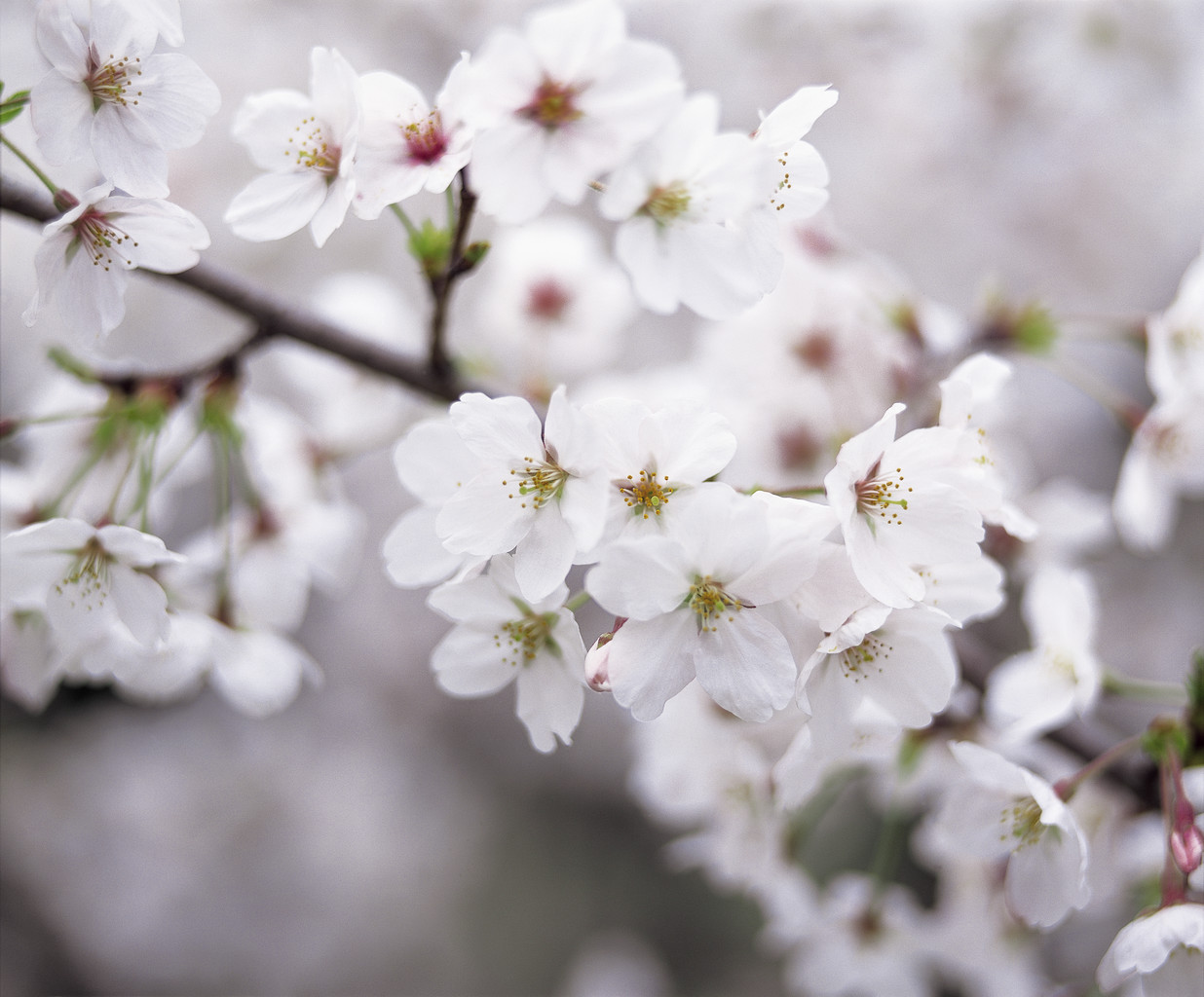 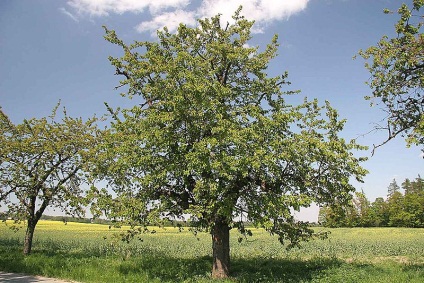 14
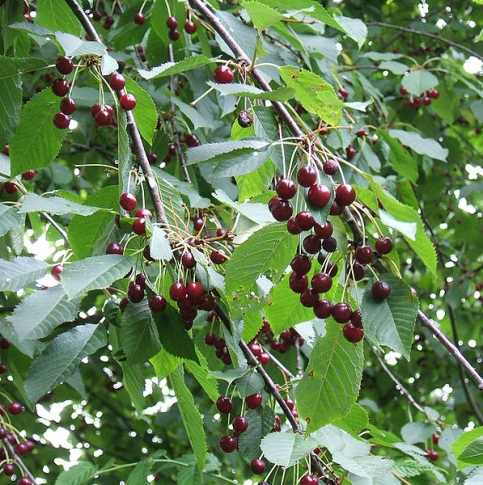 13
● vysoká až 30m
● květy bílé, růžové
● doba květu: duben - květen
● plod - třešeň (peckovice)
            - sběr: květen - červenec
15
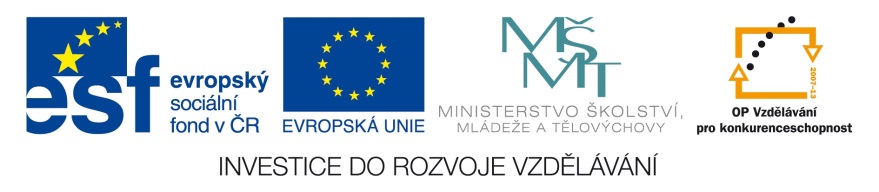 ŠVESTKA OBECNÁ
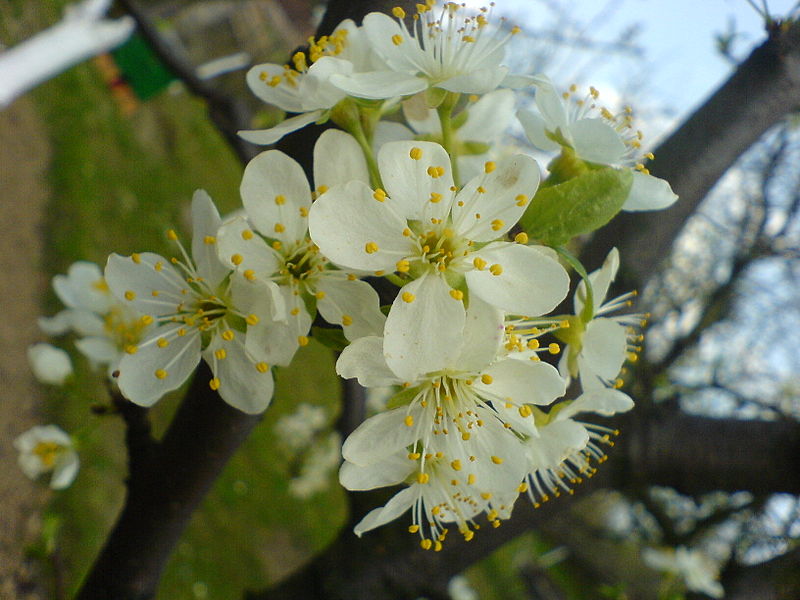 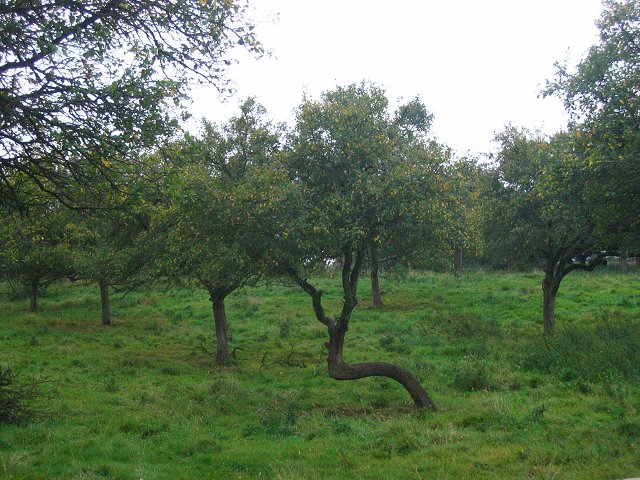 17
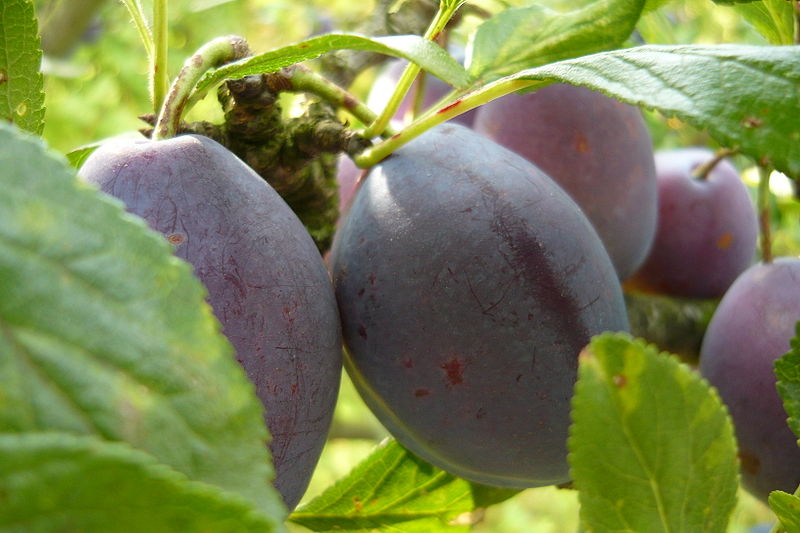 16
● vysoká až 6m
● květ bílý
● doba květu: duben - květen
● plod - švestka (peckovice)
            - sběr: srpen - září
18
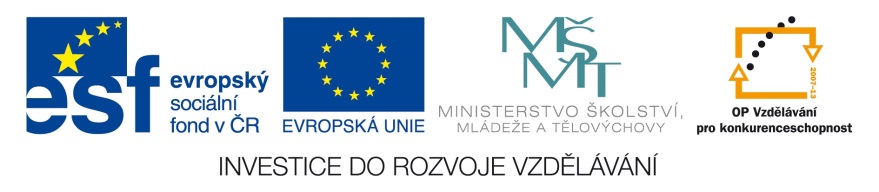 SLIVOŇ MIRABELKA
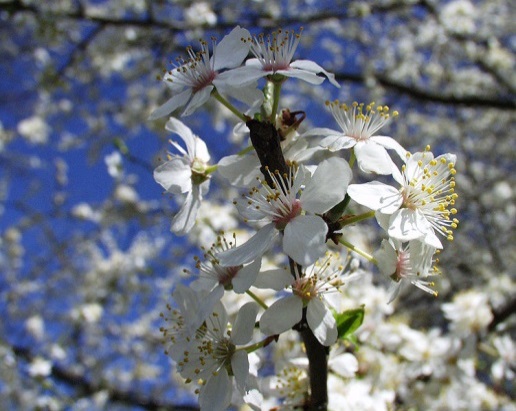 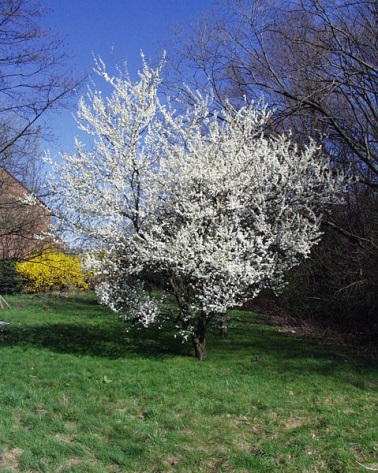 20
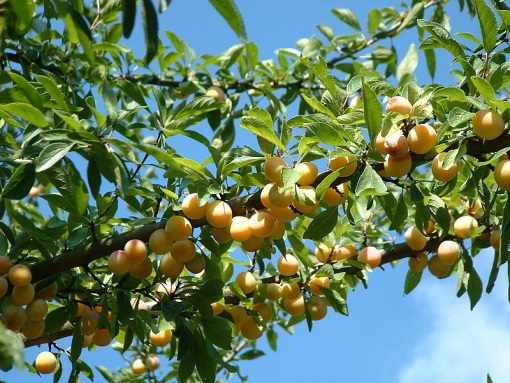 19
● vysoká 3 -6m
● květ bílý
● doba květu: duben
● plod - mirabelka (peckovice)
            - sběr: srpen
21
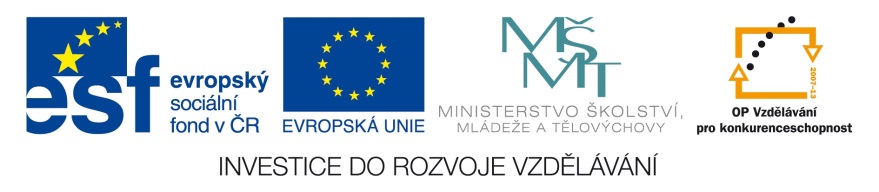 SLIVOŇ ŠPENDLÍK ŽLUTÝ
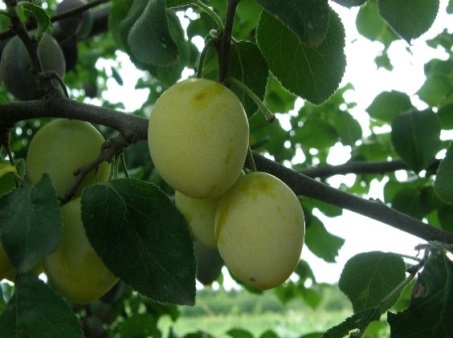 ● vysoký 4 – 7m
● květ bílý
● doba květu:
   duben - květen
● plod - špendlík 
              (peckovice)
            - sběr: srpen
22
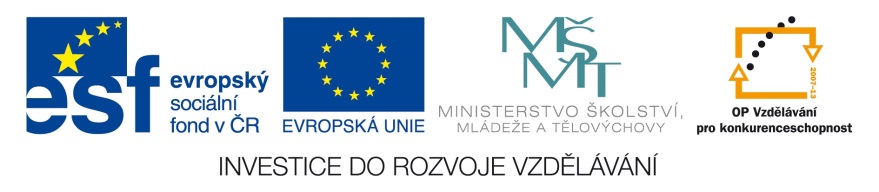 OŘEŠÁK KRÁLOVSKÝ
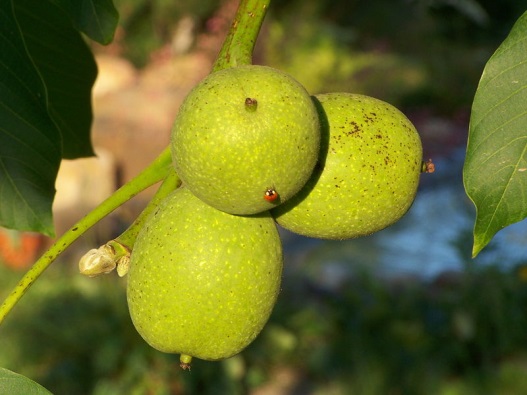 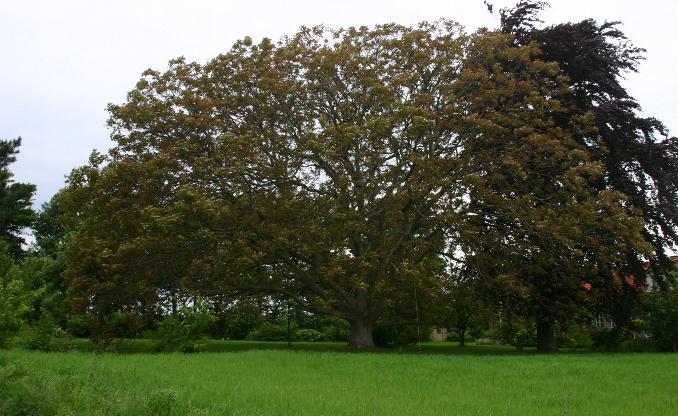 24
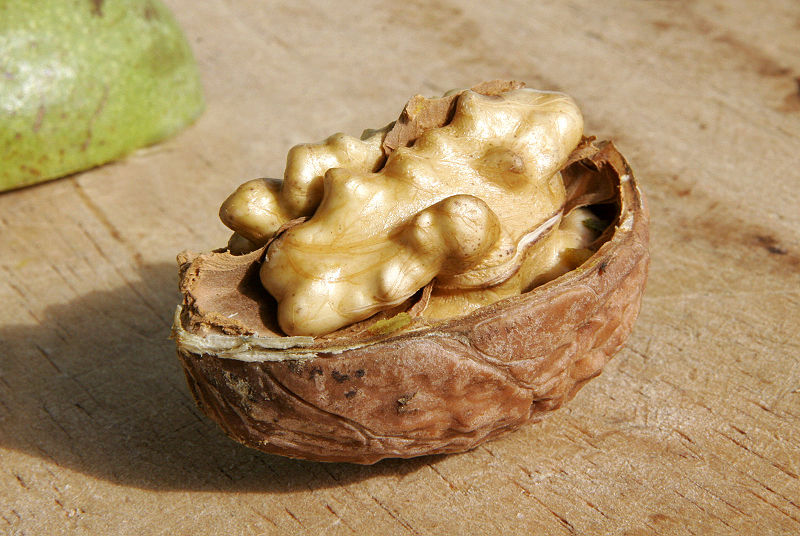 23
● vysoký 10 - 30m
● dožívá se 100 až 300 let
● květ nažloutlý
● doba květu: duben - květen
● plod - vlašský ořech
            -  sběr: říjen - listopad
25
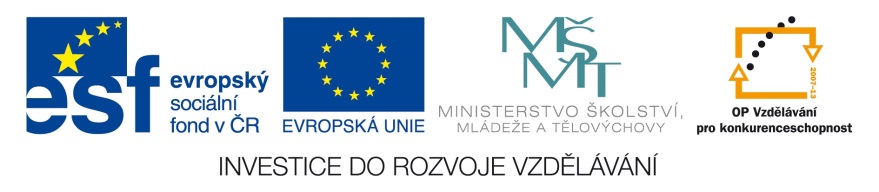 OSTATNÍ LISTNATÉ STROMY
BŘÍZA BĚLOKORÁ
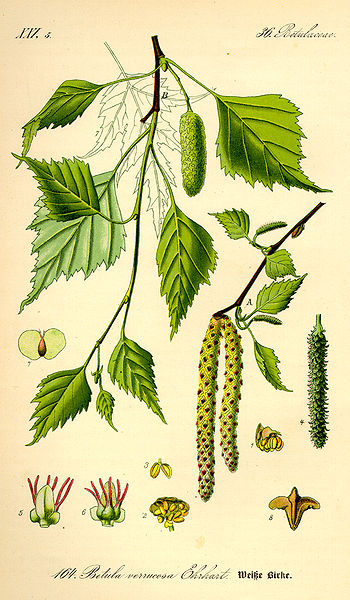 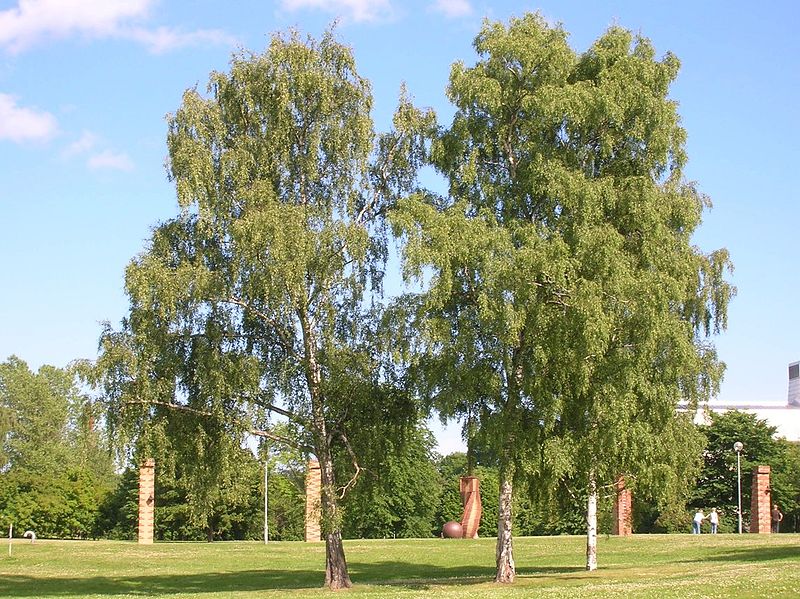 26
● vysoká až 25m
● dožívá se 150 let
● doba květu: březen - květen
● květy v jehnědách
27
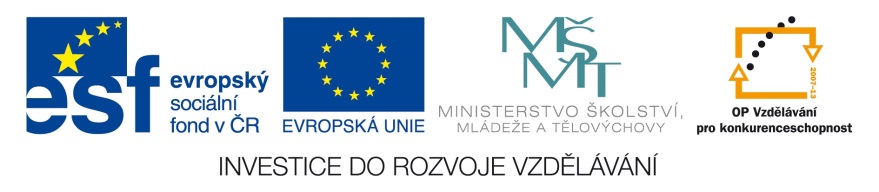 VRBA JÍVA
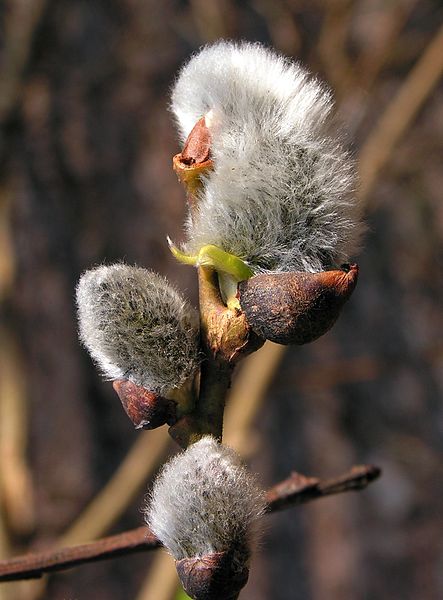 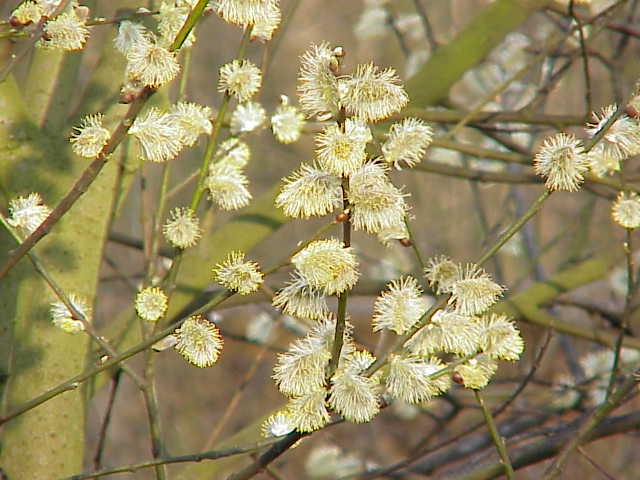 28
● může být strom i keř
● vysoká 6 - 12m
● dožívá se 40 - 50 let
● květ – 3-7 cm dlouhá jehněda
● doba květu: březen - duben
29
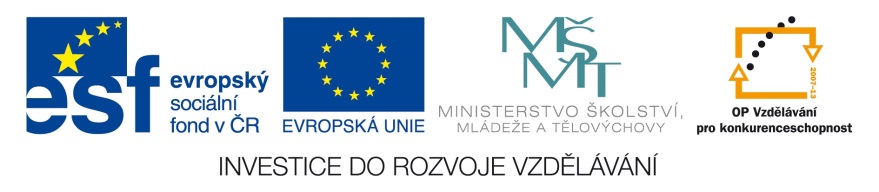 JAVOR KLEN
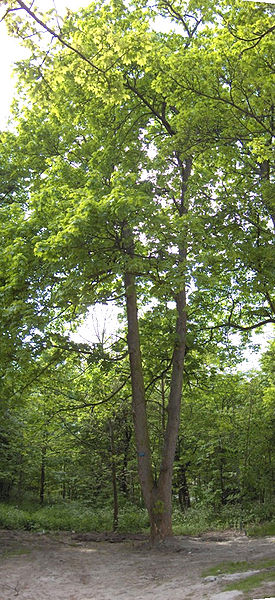 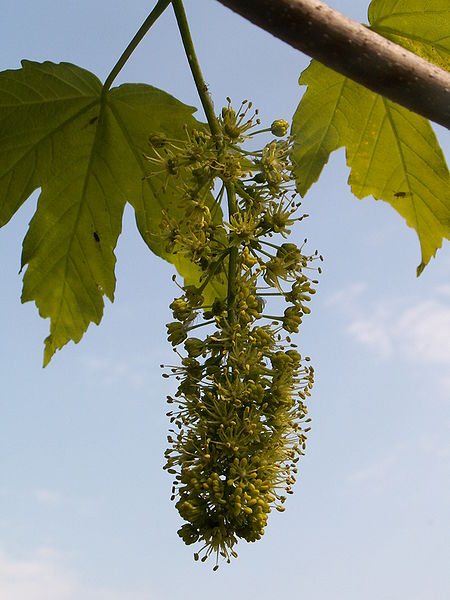 30
● vysoký až 40m
● dožívá se 300 - 400 let
● doba květu: květen
● květy nevýrazné, zelené
31
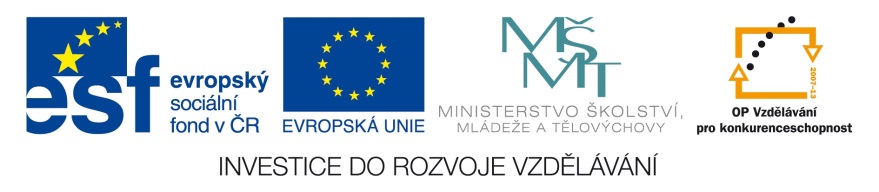 BUK LESNÍ 
ČERVENOLISTÝ
BUK LESNÍ
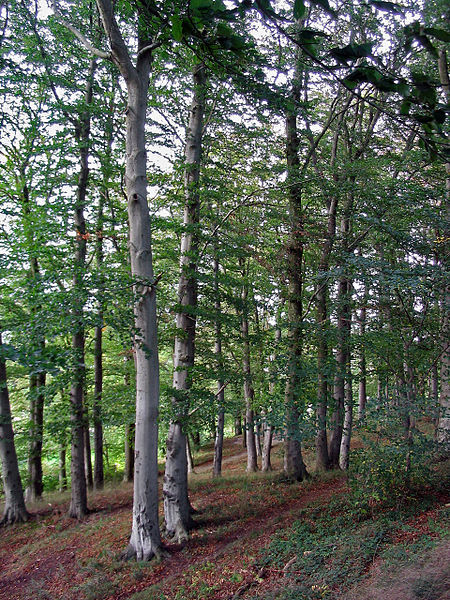 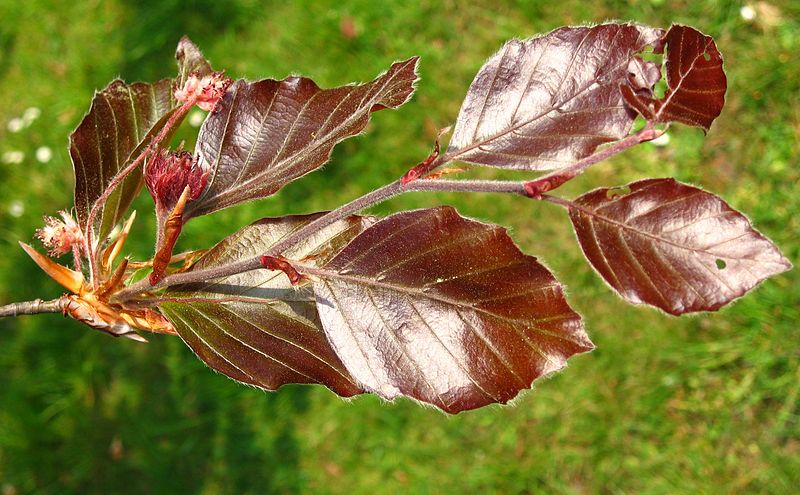 32
33
● vysoký až 40m
● dožívá se 400 let
● doba květu: duben - květen
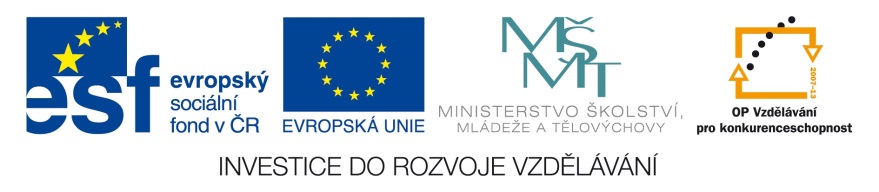 TOPOL ČERNÝ
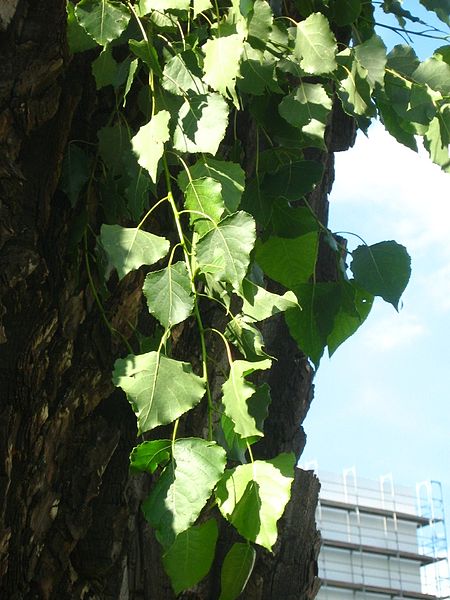 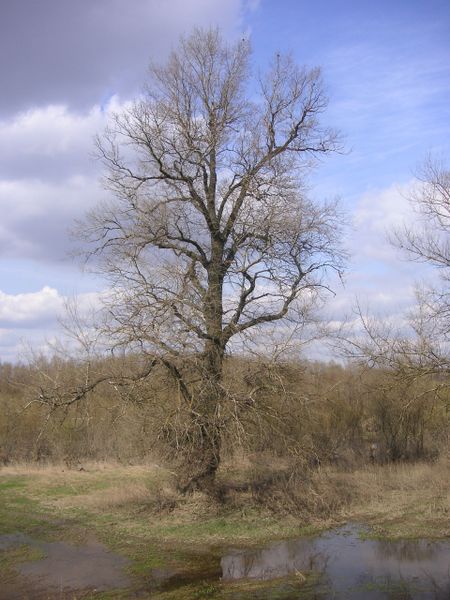 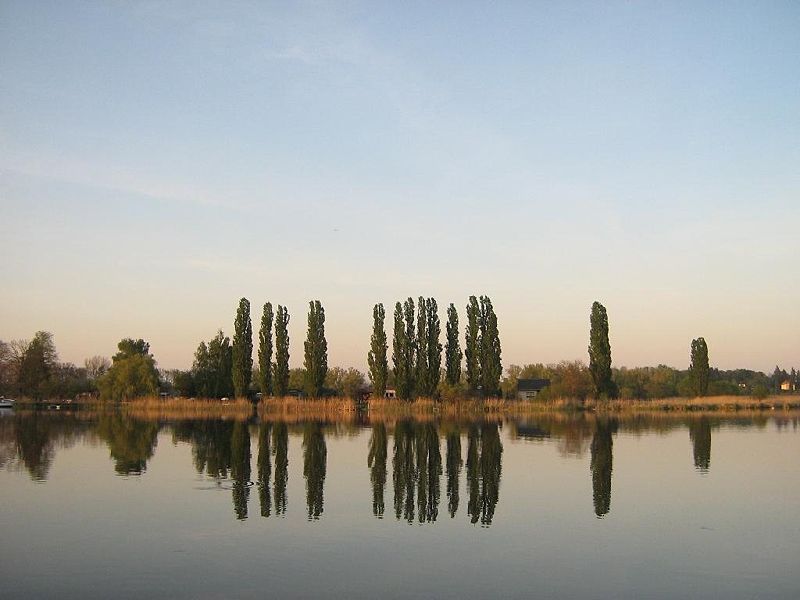 35
34
● vysoký až 35m
● dožívá se 150 let
● doba květu: březen - duben
● plod: jehnědy
36
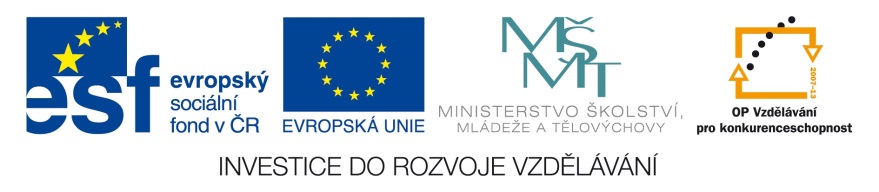 JÍROVEC MAĎAL
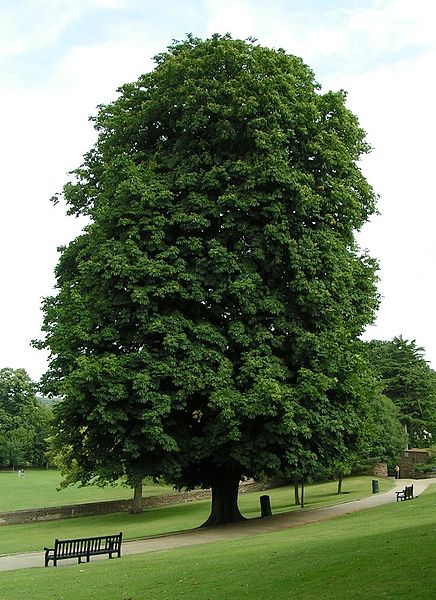 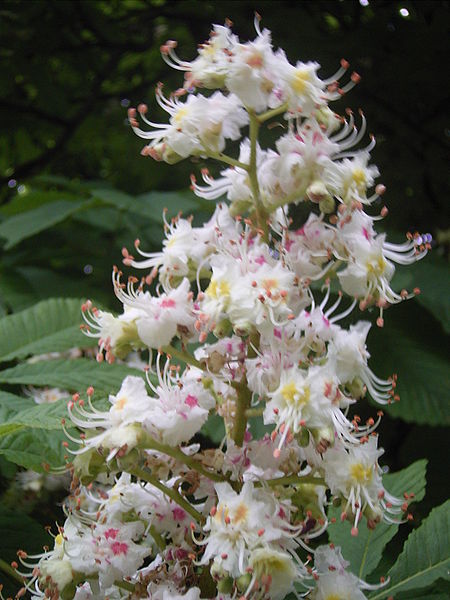 38
37
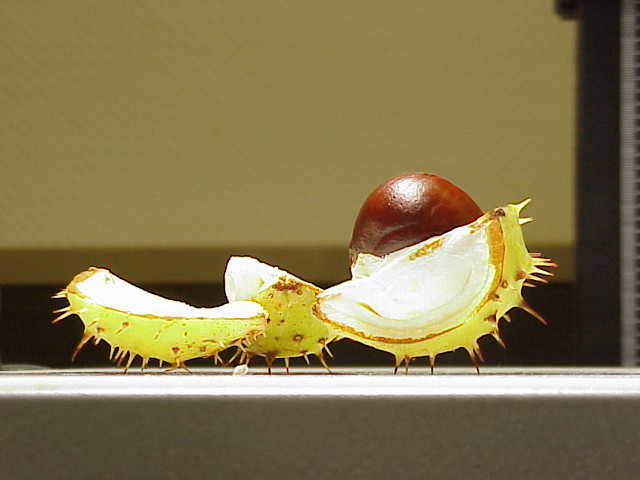 ● vysoká až 30m
● dožívá se 100 - 150 let
● doba květu: květen
● plod: ostnitá tobolka 
             se semeny (kaštany)
39
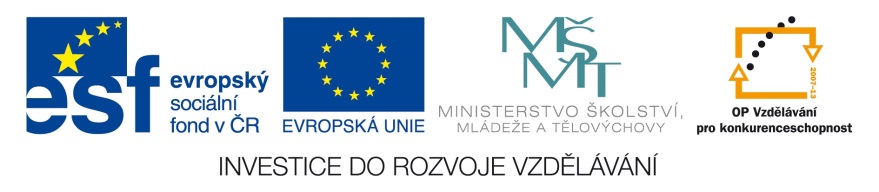 OLŠE LEPKAVÁ
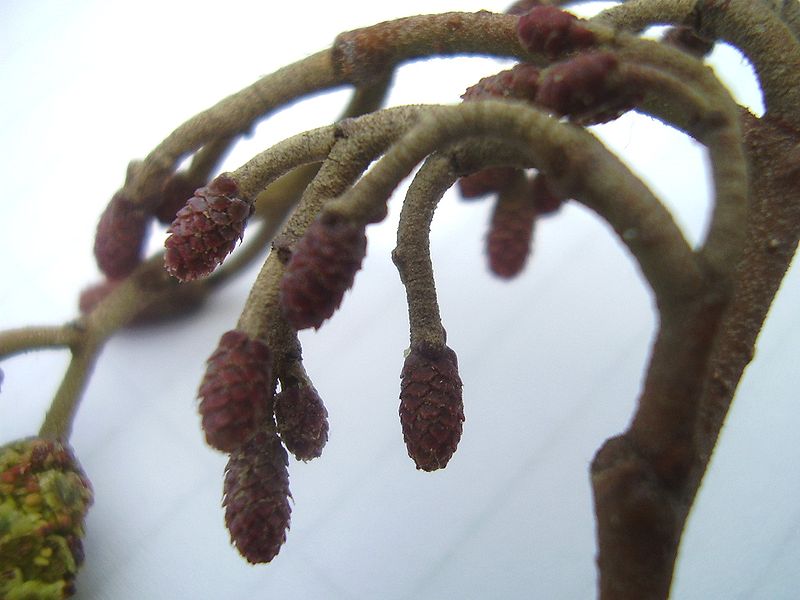 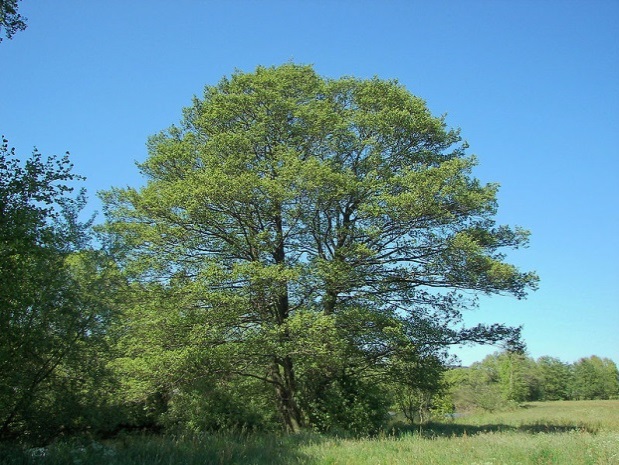 41
samičí 
květy
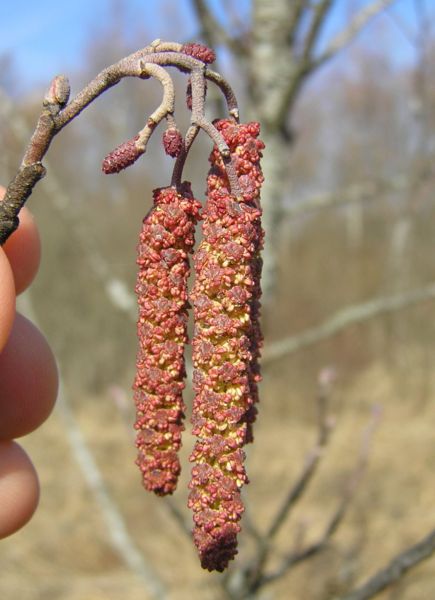 40
samčí květy
● vysoká až 30m
● dožívá se 100 - 200 let
● doba květu: březen - duben
42
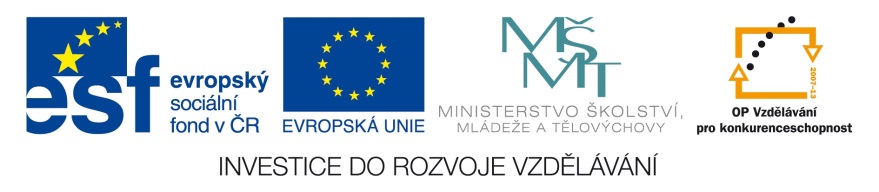 KEŘE
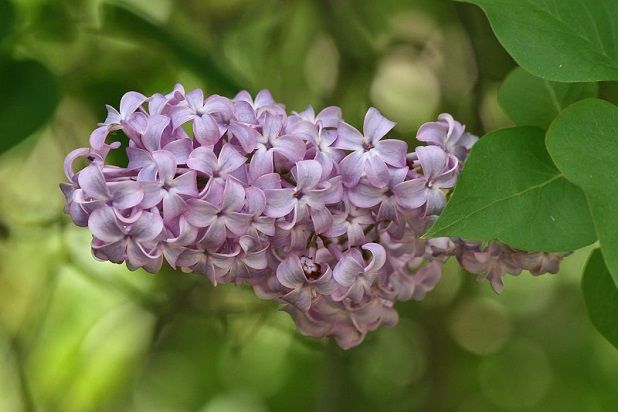 ŠEŘÍK OBECNÝ
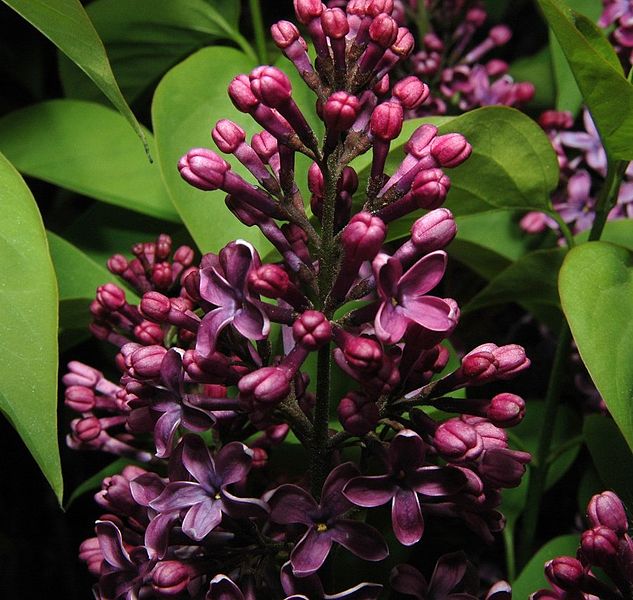 44
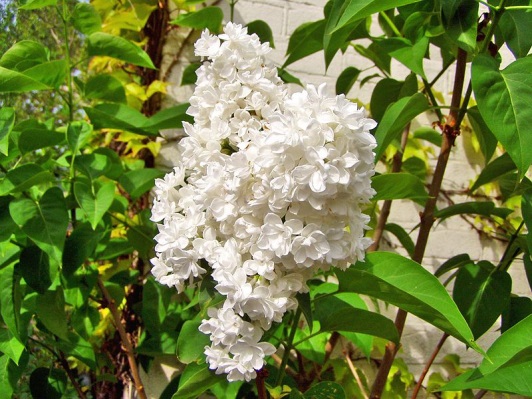 43
● vysoký asi 3m
● doba květu: duben - květen
● květy modrofialové, bílé, růžové
45
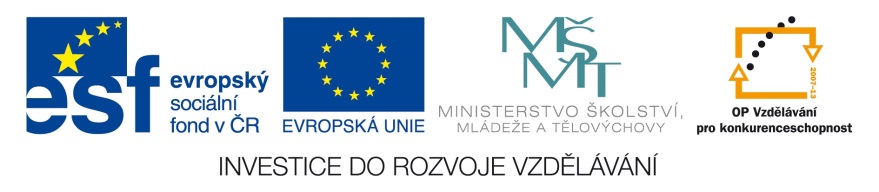 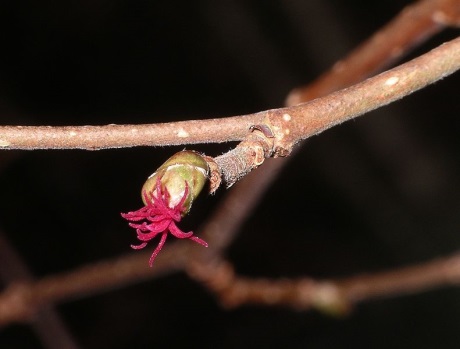 LÍSKA OBECNÁ
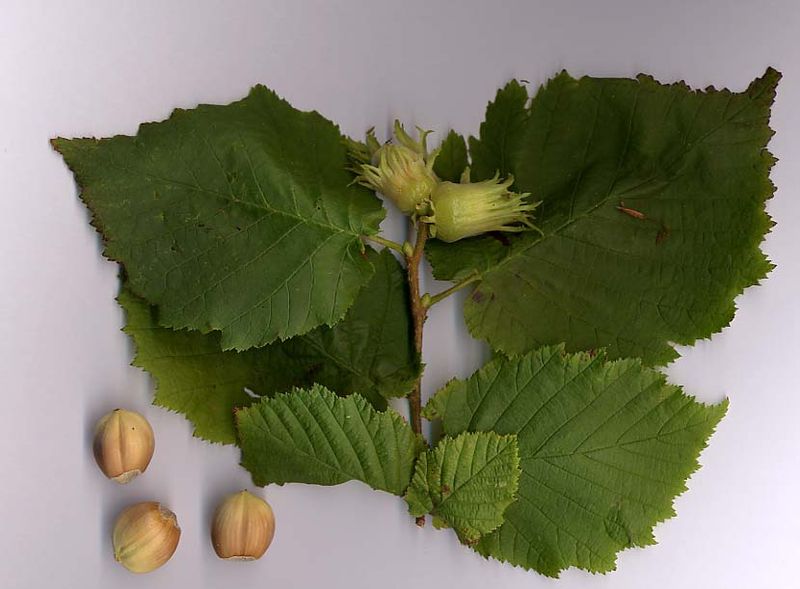 47
samičí 
květy
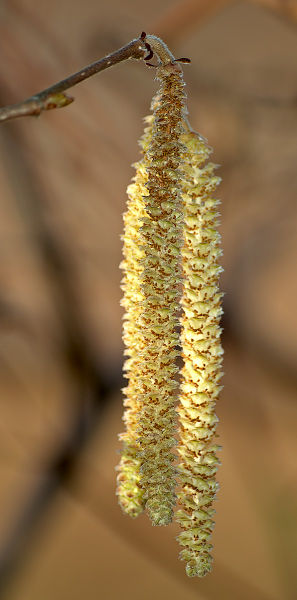 46
48
● vysoká 2 - 6m
● doba květu: únor - duben
● plod - lískový oříšek
            - sběr: srpen - září
samčí květy
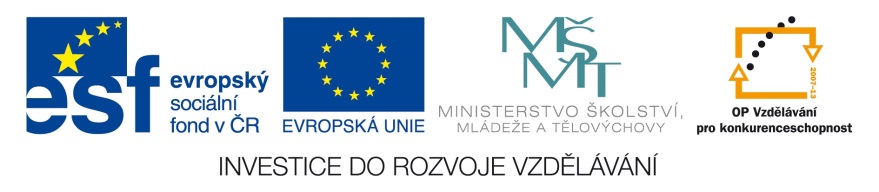 RŮŽE ŠÍPKOVÁ
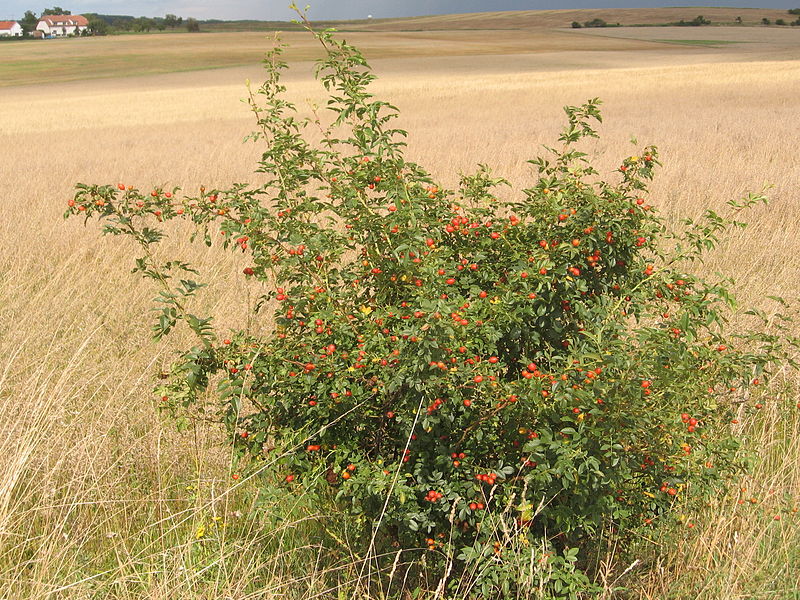 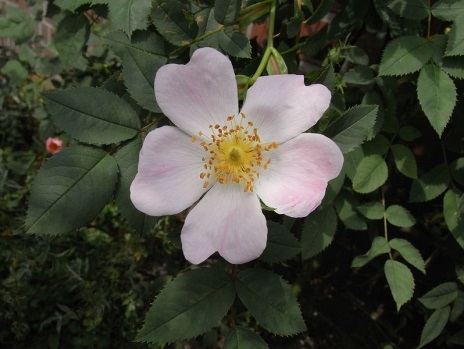 50
49
● vysoká až 10m
● doba květu: květen – červenec
● květ růžový
● plod – nažka v šípku
            -  sběr: září - říjen
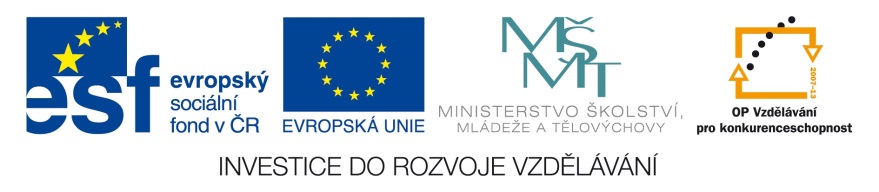 ZLATICE PŘEVISLÁ – ZLATÝ DÉŠŤ
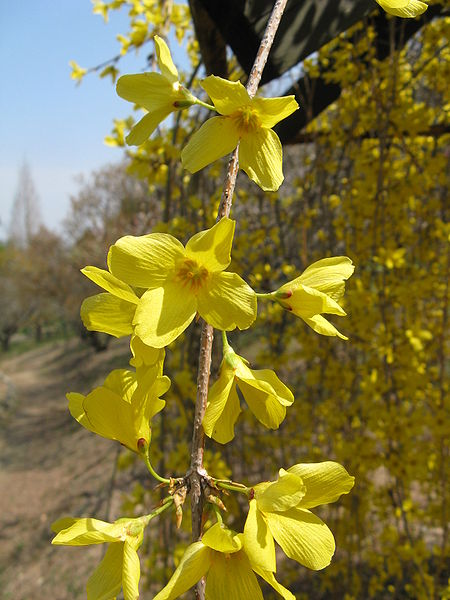 ● vysoká až 3m
● doba květu: březen - duben
● květy žluté
● plod - tobolka
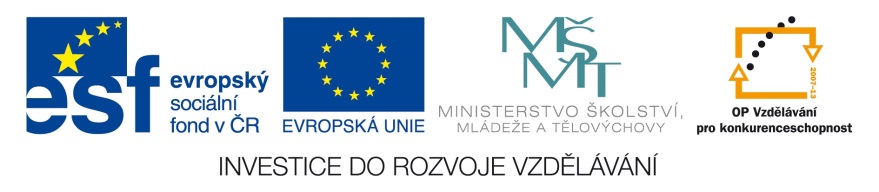 51
LÝKOVEC JEDOVATÝ
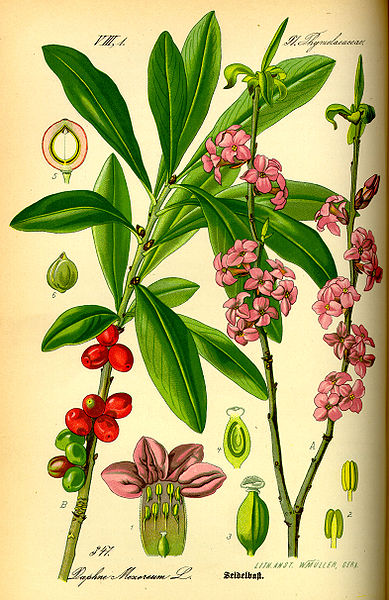 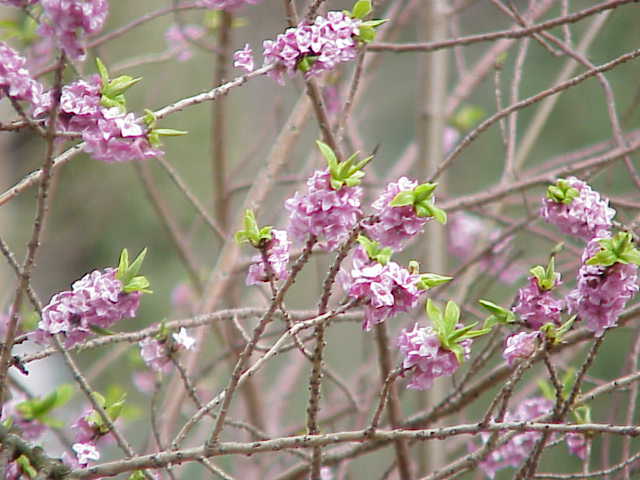 52
● vysoký 30 - 100cm
● doba květu: únor – březen/duben
● květy růžové 
● plod - peckovice
● je jedovatý
53
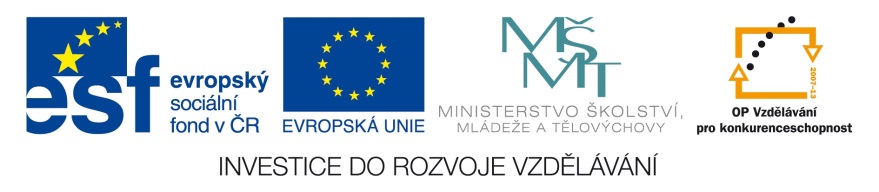 BRUSINKA OBECNÁ
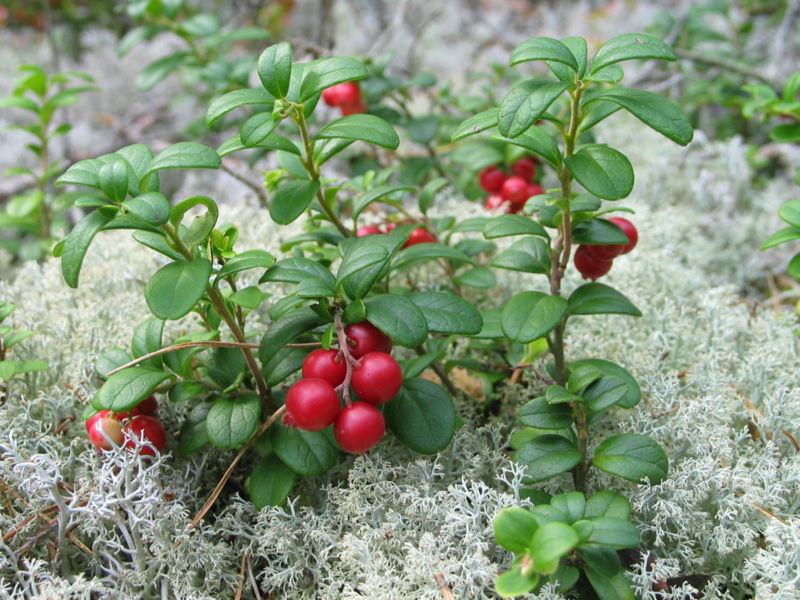 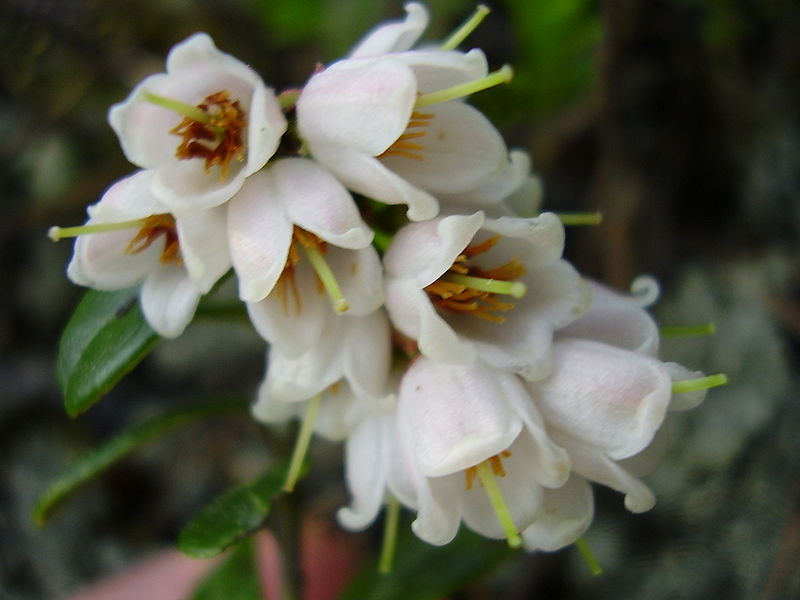 54
55
● vysoká až 30cm
● doba květu: květen – červenec
● květy bílé, narůžovělé
● plod - brusinka (bobule)
            -  dozrávají: srpen - říjen
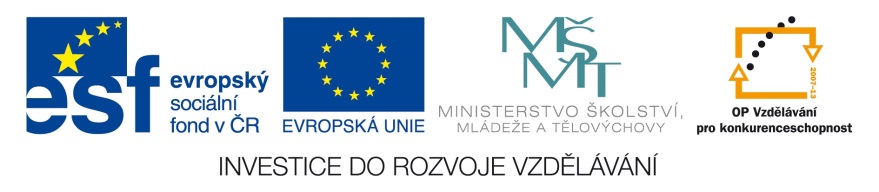 DŘÍN OBECNÝ
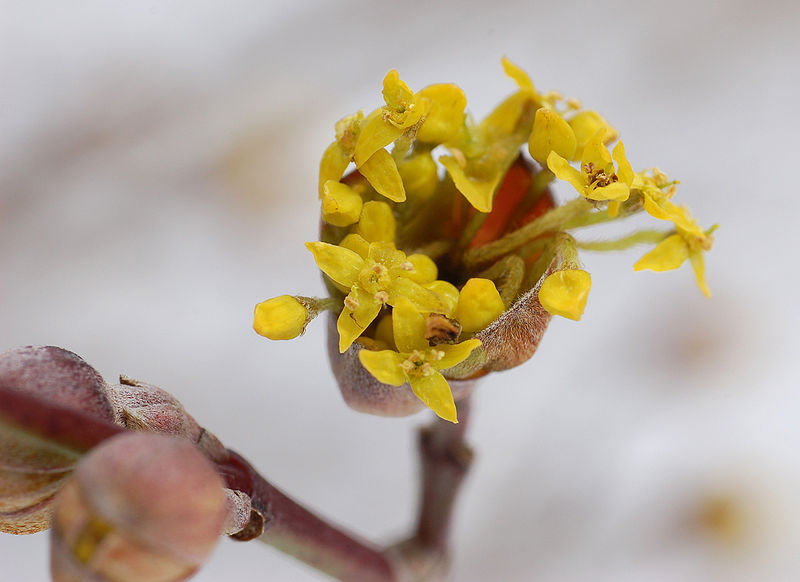 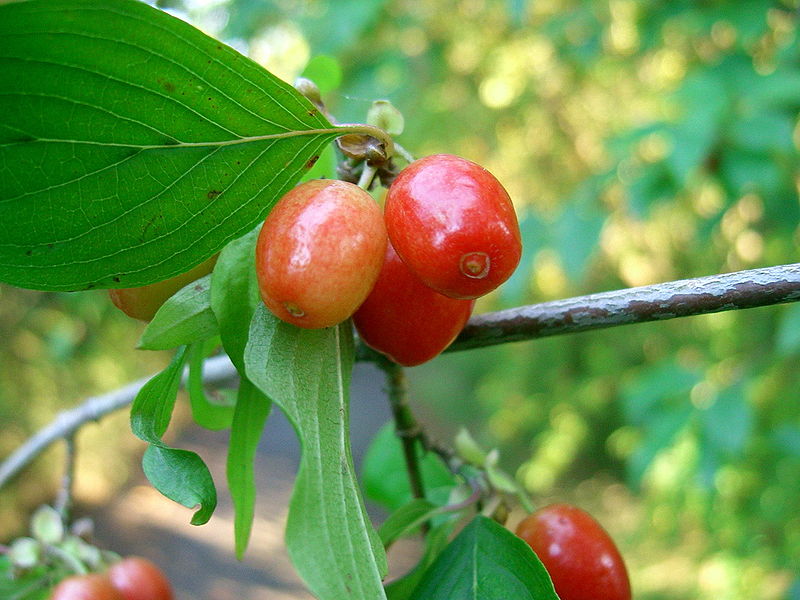 56
57
● vysoký až 10m
● doba květu: únor - duben
● květ žlutý
● plod - červená dlouhá 
              peckovice
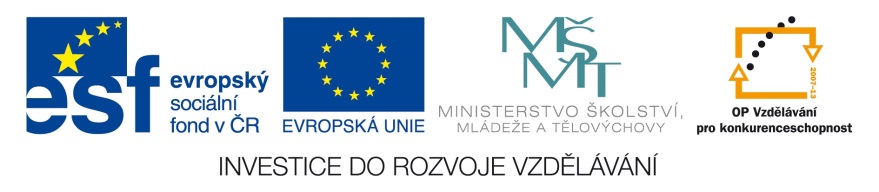 DŘIŠŤÁL OBECNÝ
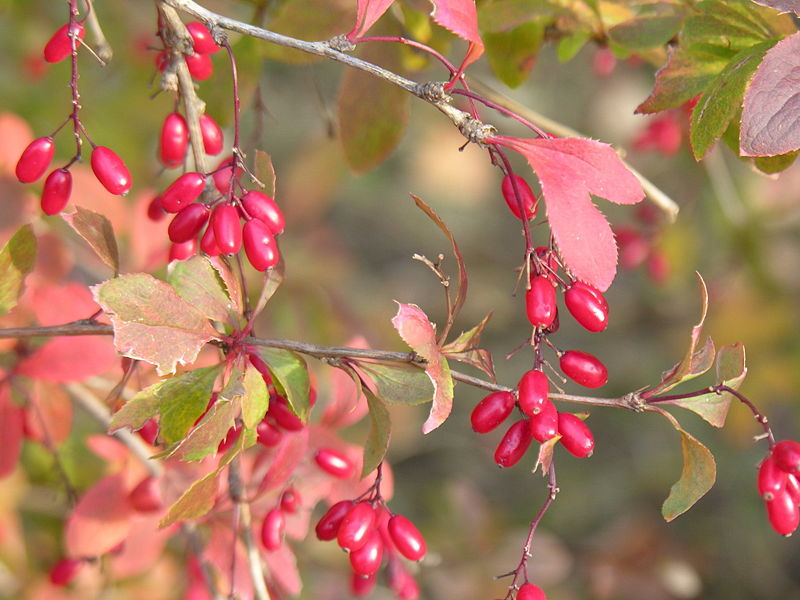 ● vysoký až 3m
● doba květu: 
   duben - červen
● květy žluté
● plod - obsahuje 
   vitamín C
58
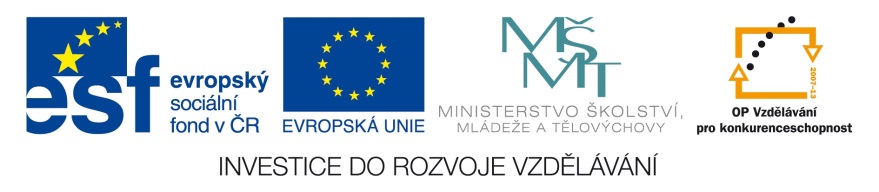 STŘEMCHA OBECNÁ
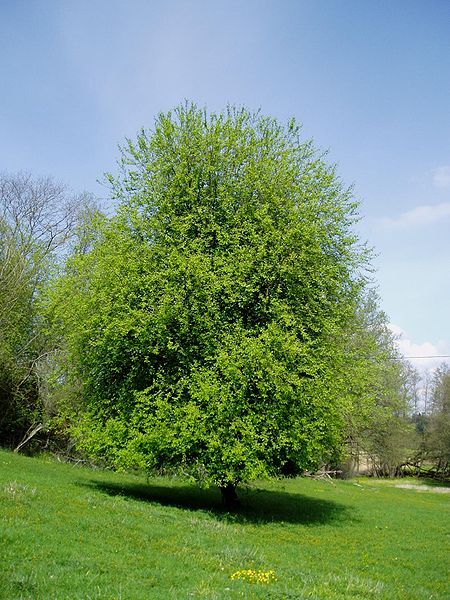 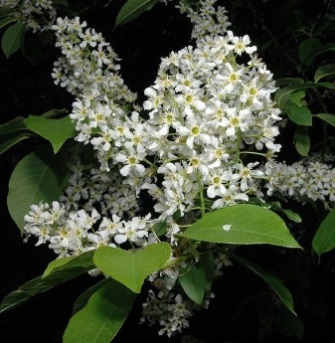 59
60
● jako keř dorůstá do výšky 2m
● jako strom dorůstá do výšky 18m
● doba květu: květen - červen
● květy bílé
● plod - drobná peckovice
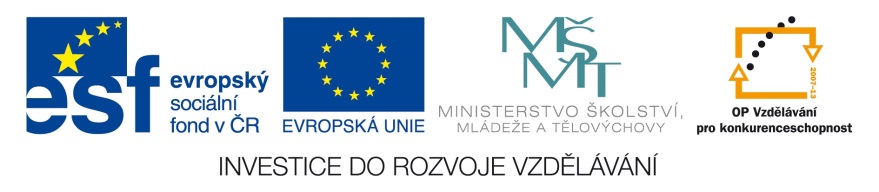 SVÍDA BÍLÁ
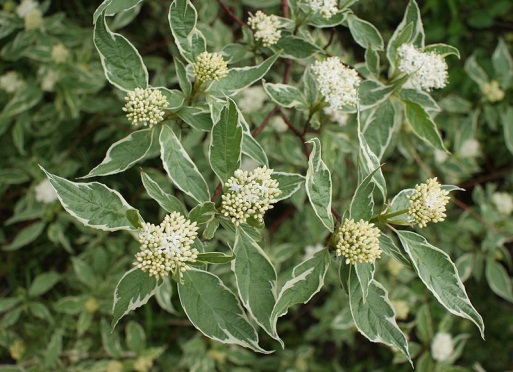 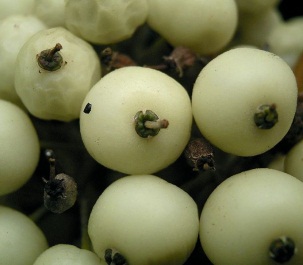 62
61
● vysoká až 3m
● doba květu: květen - červen
● květy bílé
● plod - namodralé/bělavé 
              peckovice
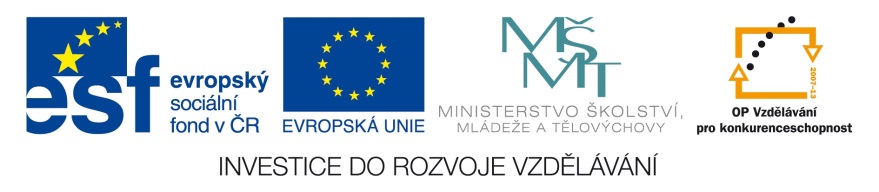 TIS ČERVENÝ
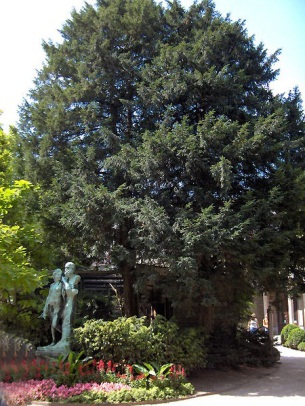 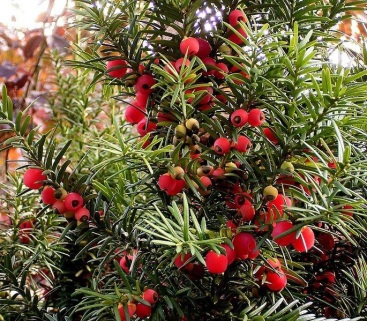 63
● vysoký 12 - 30m
● dožívá se asi 300 let
● doba květu: březen - duben
● je prudce jedovatý
64
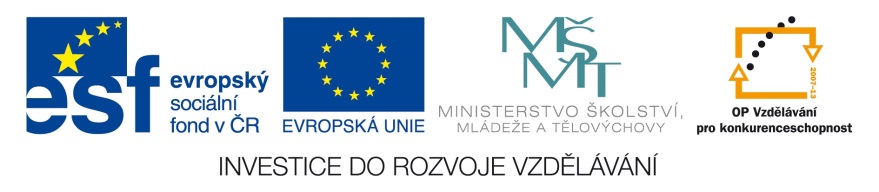 KALINA OBECNÁ
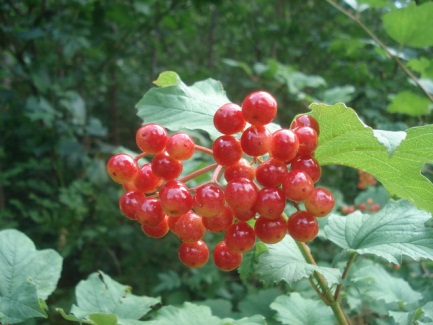 ● vysoká až 5m
● doba květu: 
   květen - červen
● květy bílé
● plod - červená 
              peckovice
65
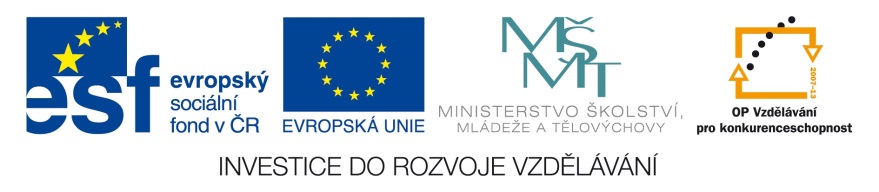 Spoj rozkvetlý strom s příslušným plodem.
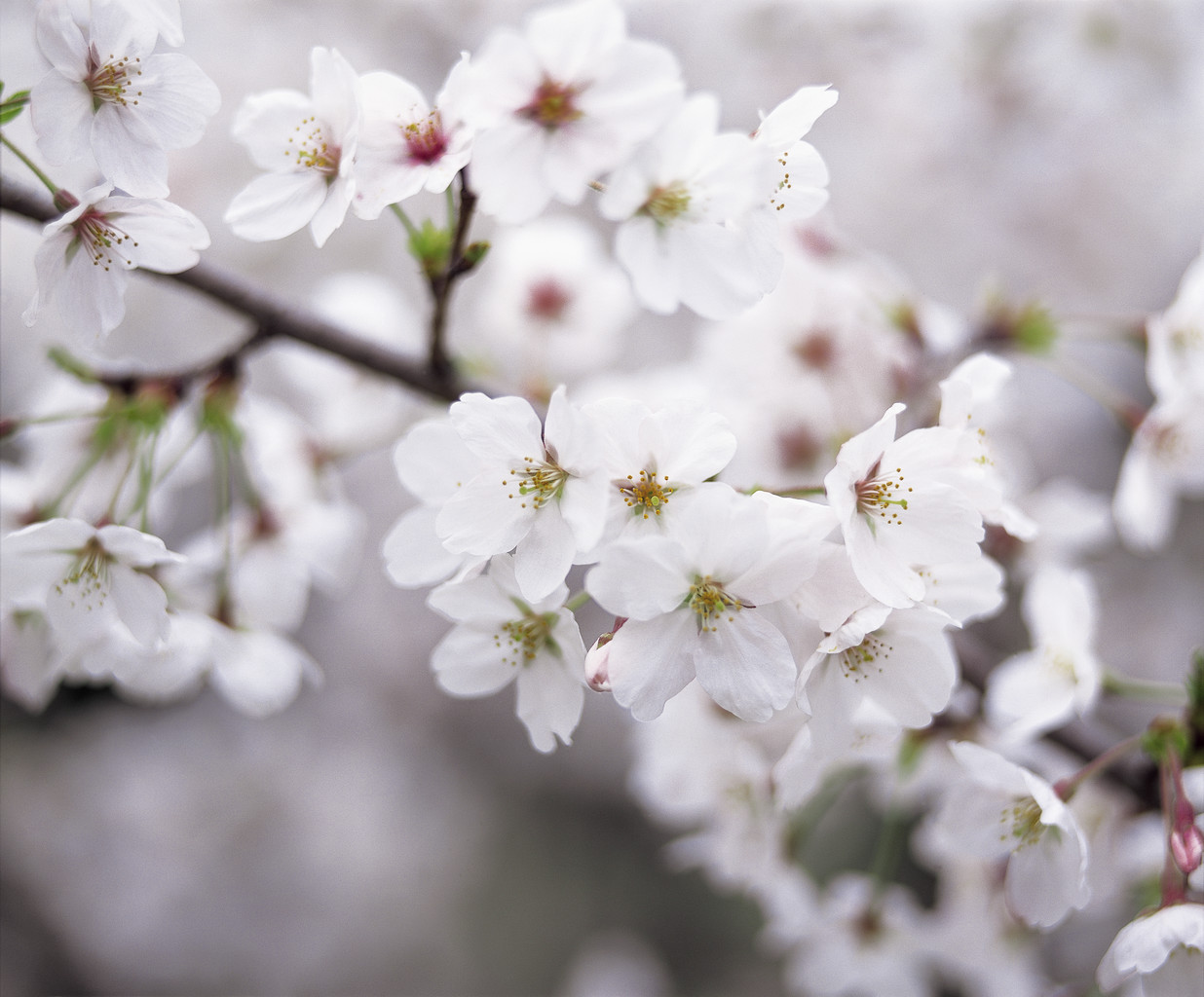 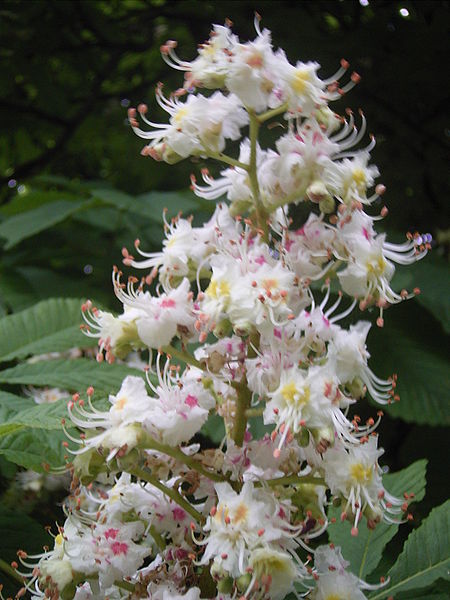 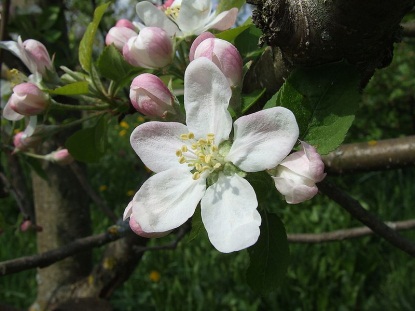 3
14
37
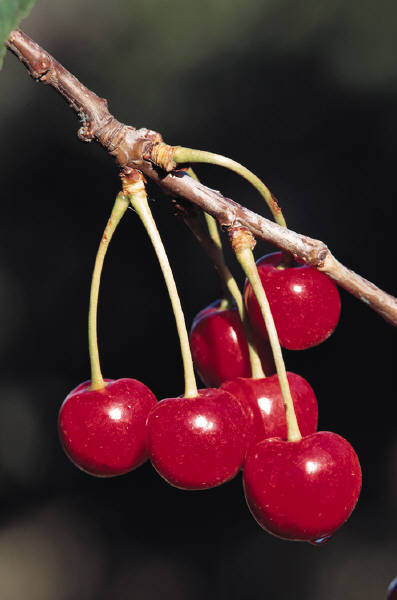 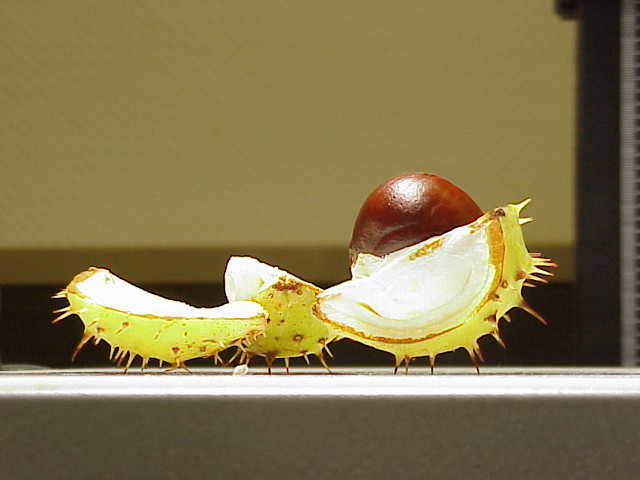 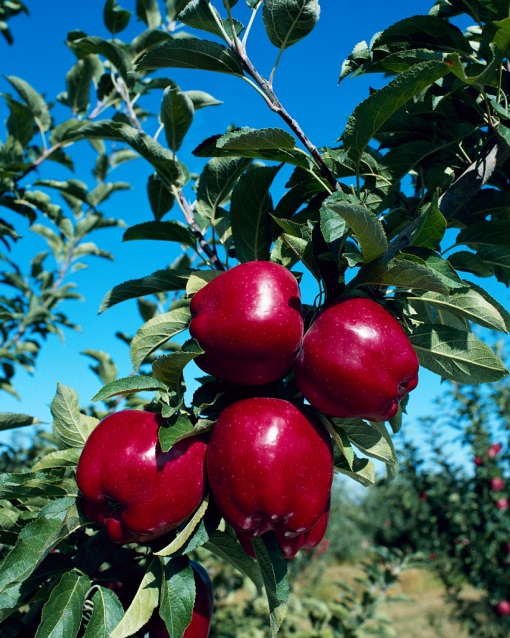 39
Pro řešení klikni pravou šipkou.
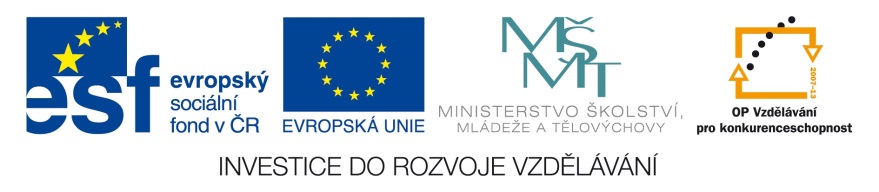 67
66
Spoj rozkvetlý strom s příslušným plodem.
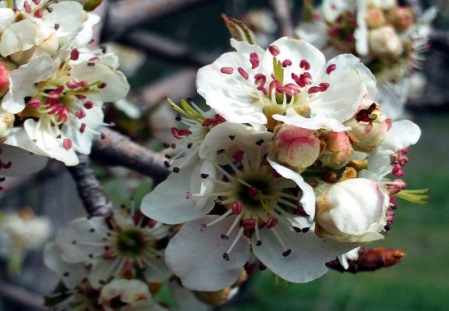 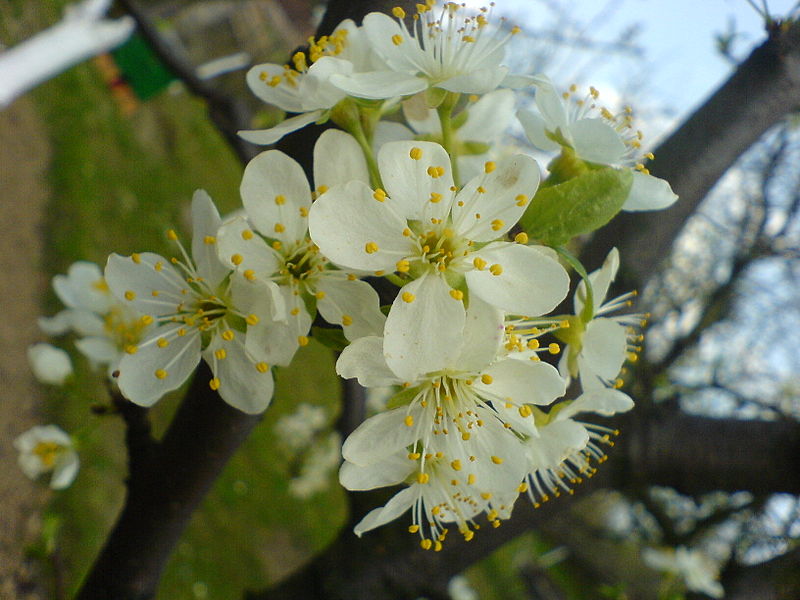 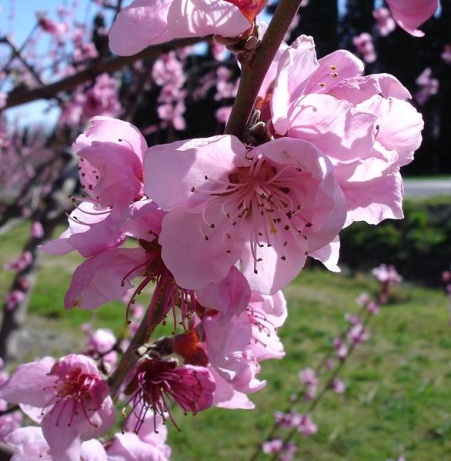 5
10
17
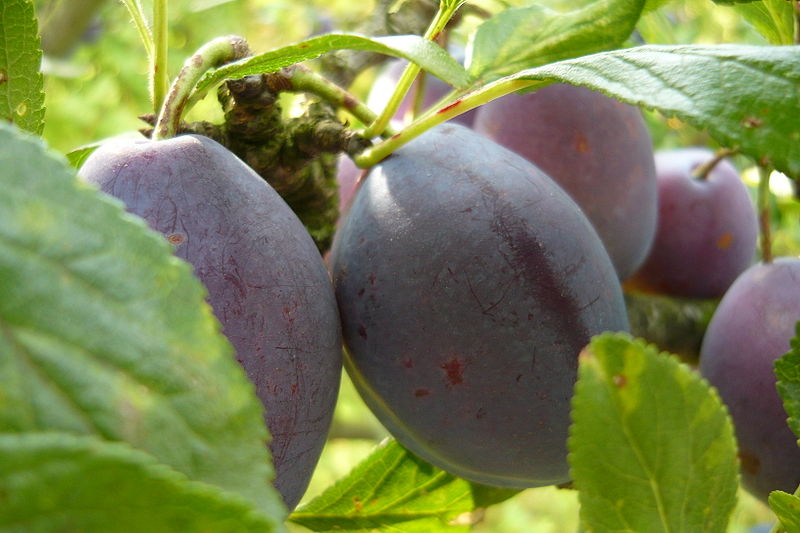 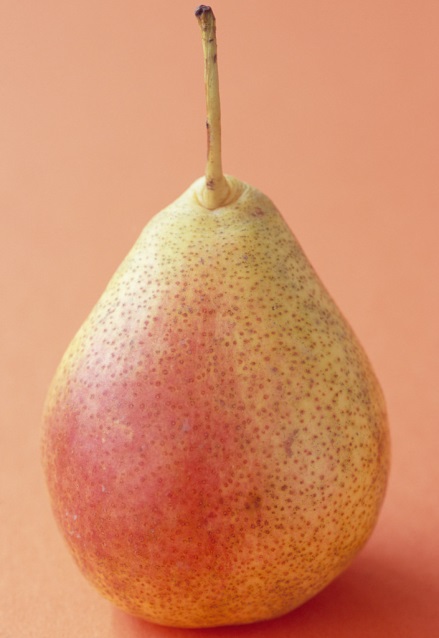 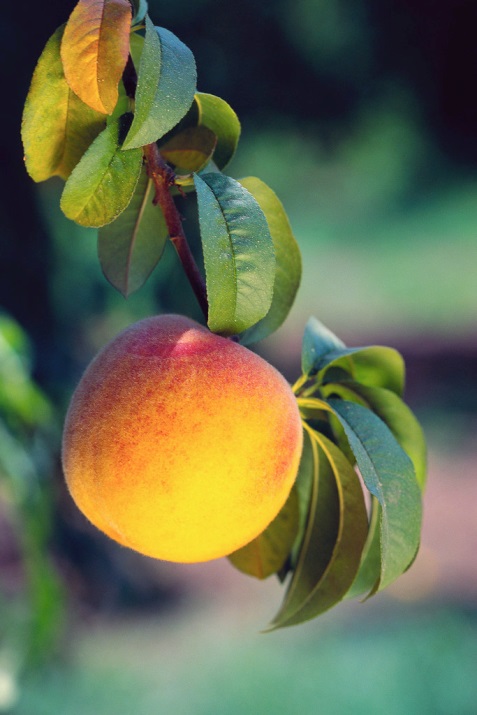 18
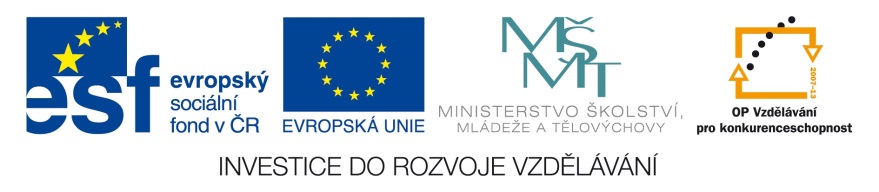 69
68
Zodpovězením otázek se ti odkryje obrázek 
keře. Poznáš ho?
Je jablko peckovice?
Samčí květy vrby jívy se nazývají…
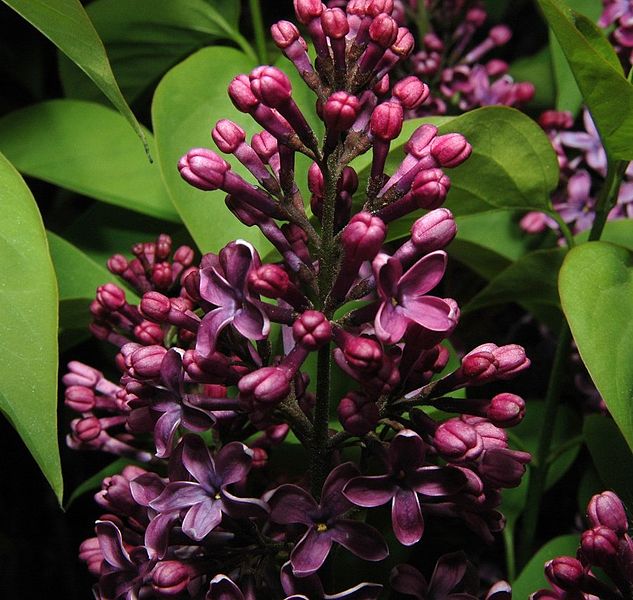 JEHNĚDY
NE
Prudce jedovatý keř.
ZLATÝ DÉŠŤ
Zlatice převislá se lidově nazývá…
TIS ČERVENÝ
ŠEŘÍK OBECNÝ
Plody dřišťálu obecného obsahují …
VITAMÍN  C
Jakou barvu má květ jabloně?
NARŮŽOVĚ-LOU
43
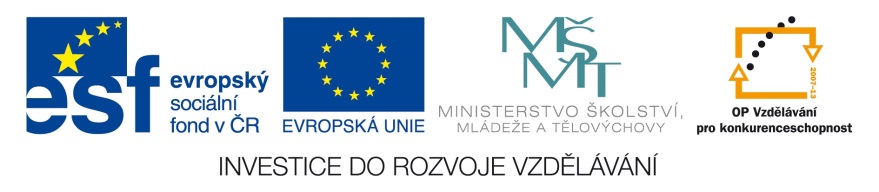 Pro řešení klikni pravou šipkou, zobrazí se odpověď a odkryje se část obrázku.
Zodpovězením otázek se ti odkryje obrázek 
keře. Poznáš ho?
Květy zlatice převislé mají barvu …
Brusinka patří mezi peckovice nebo bobule?
ŽLUTOU
BOBULE
BUK LESNÍ
Až 40m vysoký lesní strom, který se dožívá 400 let
se nazývá …
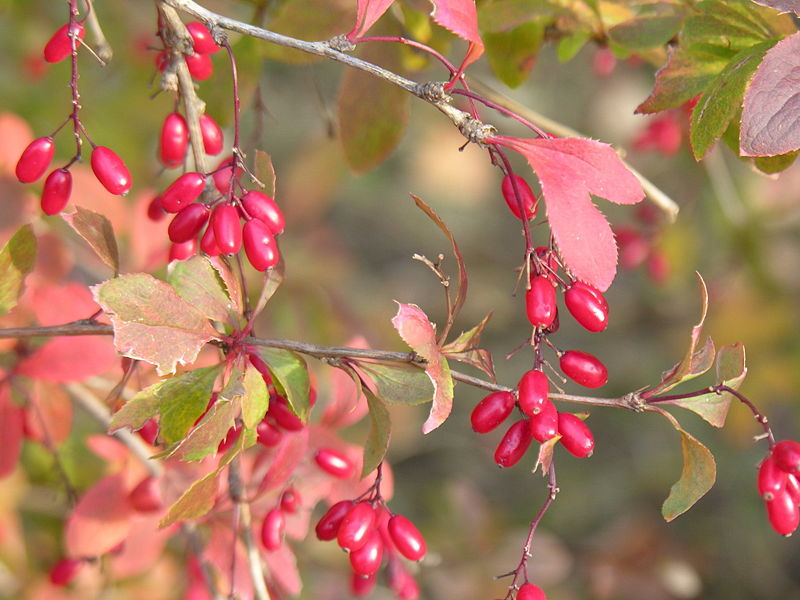 Semena jílovce maďalu se nazývají …
KAŠTANY
Broskev patří mezi peckovice nebo bobule?
PECKOVICE
LÝKOVEC 
    JEDOVATÝ
Již v únoru začíná růžově kvést jedovatý keř …
58
DŘIŠŤÁL OBECNÝ
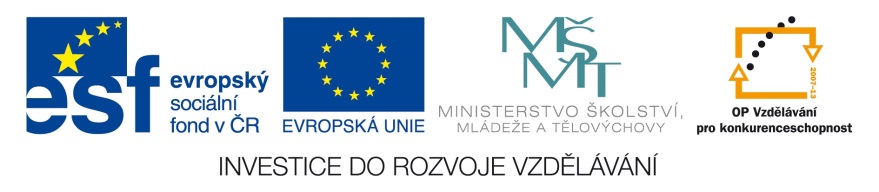 Kliknutím myší na otázku se zobrazí odpověď a odkryje část obrázku.
Vylušti křížovku a dozvíš se, ze kterého druhu stromů  je nejvyšší strom na světě.
KŘÍŽOVKA
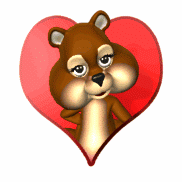 70
Název stromu.
B   R   O   S   K   V   O  Ň
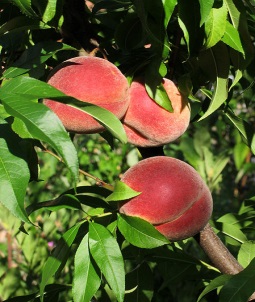 4
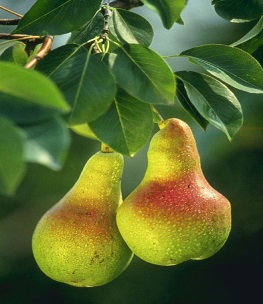 H   R  U   Š   E   Ň
Š   V  E   S    T   K   A
8
M   A   L    V   I    C   E
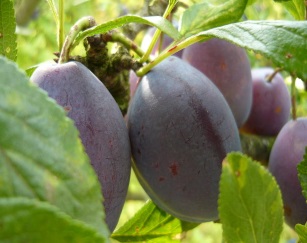 Š   E   Ř   Í    K        O  B   E   C   N   Ý
J   E   H   N   Ě  D   Y
44
18
Druh plodu, 
který má jádřinec.
Květy vrby jívy.
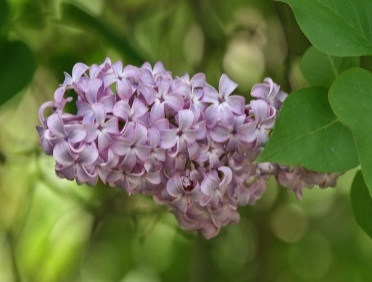 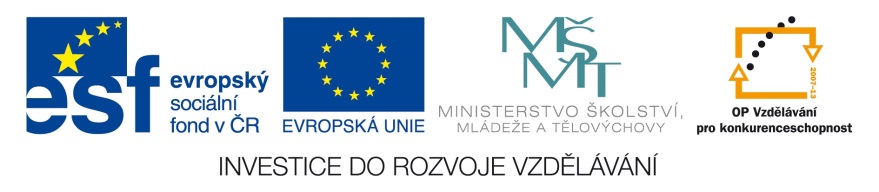 Celý název keře.
Pro řešení klikni pravou šipkou.
Druh plodu (broskev, švestka…).
Slivoň mirabelka kvete v…
P    E   C   K   O   V    I    C   E
R    Ů    Ž   E          Š    Í    P    K   O   V   Á
50
D   U   B    N    U
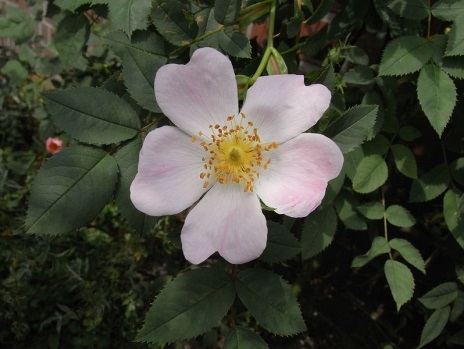 O    Ř  E   CH  Y
Celý název keře.
B   Ř     Í    Z   A
M   E   R    U   Ň   K    A
B    O   B   U   L    E
Tis červený 
je …. .
J    E    D   O   V    A    T   Ý
Š   P    E   N   D   L     Í    K
B    Í     L    Á
Název stromu.
12.
Druh plodu 
(brusinka, angrešt …).
10. Plody ořešáku
      královského.
11.
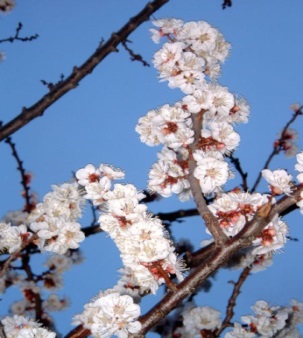 7
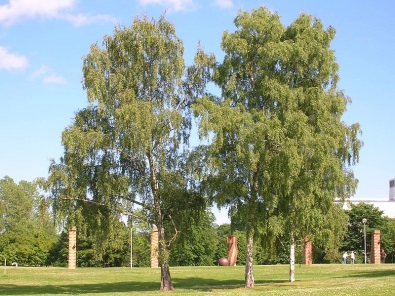 16. Barva květu višně obecné.
26
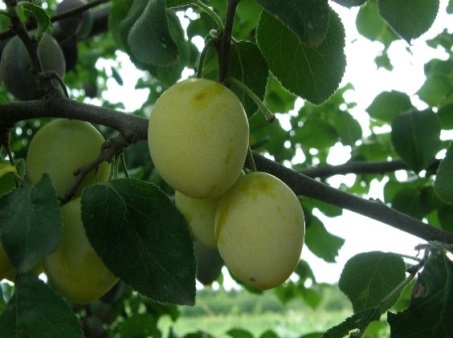 15. Název plodu.
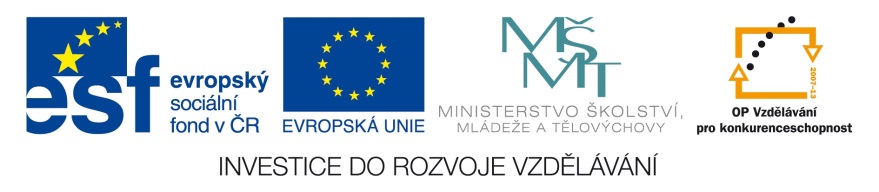 22
Pro řešení klikni pravou šipkou.
SEKVOJ  VŽDYZELENÁ
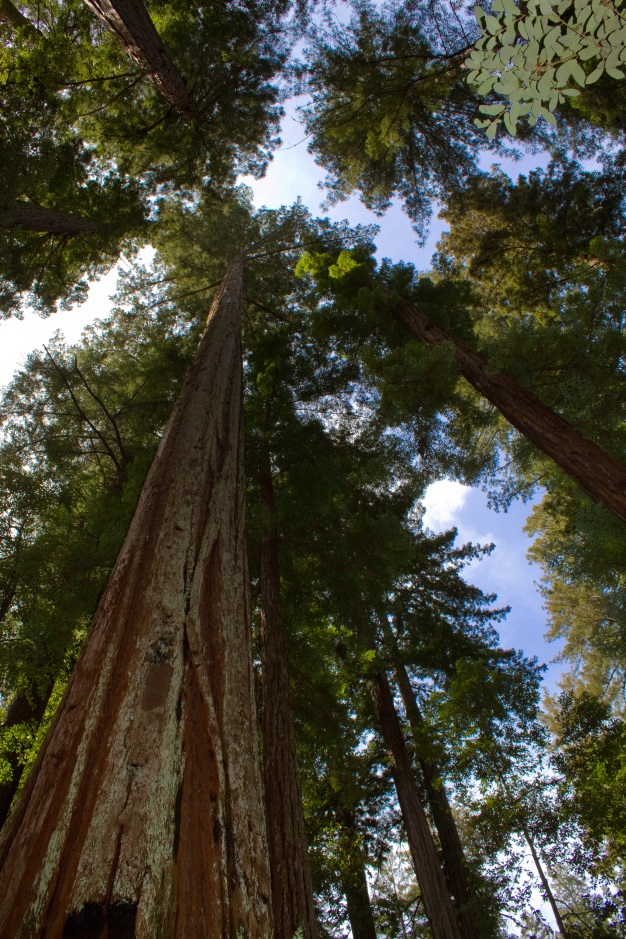 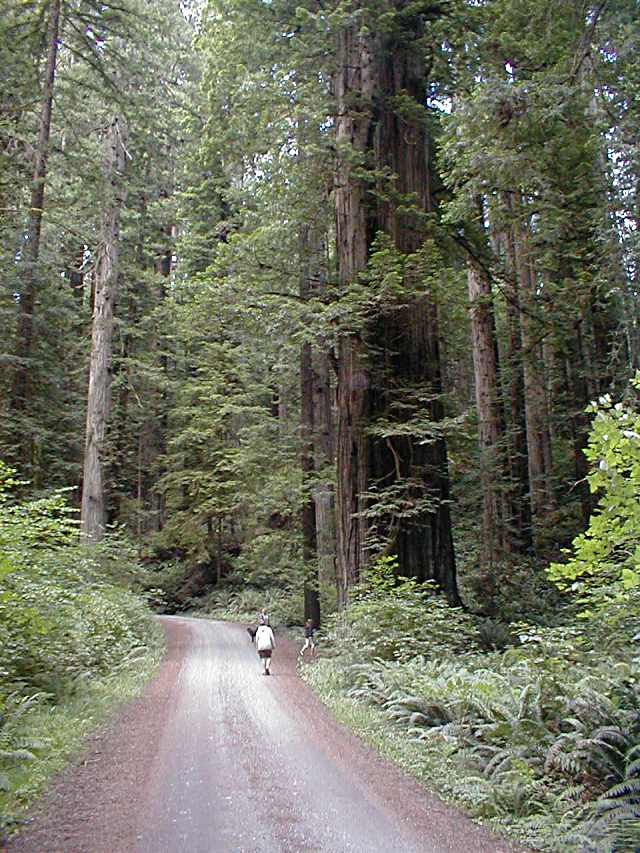 71
● strom dostal název Hyperion
● měří 115,5 m
● byl objeven v roce 2006 
   v Redwoodském národním parku 
   v Kalifornii v USA
72
POUŽITÉ ZDROJE
1) www.office.microsoft.com
2) Soubor:Rosaceae Malus pumila Malus pumila Var domestica Apples Fuji.jpg. In: Wikipedia: 
    the free encyclopedia [online]. San Francisco (CA): Wikimedia Foundation, 2001-, 24.3.2008 [cit. 2013-04-09]. 
    Dostupné z: 
    http://cs.wikipedia.org/wiki/Soubor:Rosaceae_Malus_pumila_Malus_pumila_Var_domestica_Apples_Fuji.jpg
3) Soubor:DSCF4435.JPG. In: Wikipedia: the free encyclopedia [online]. San Francisco (CA): 
    Wikimedia Foundation, 2001-, 8.5.2006 [cit. 2013-04-09]. Dostupné z: 
    http://cs.wikipedia.org/wiki/Soubor:DSCF4435.JPG
4) Soubor:Pears.jpg. In: Wikipedia: the free encyclopedia [online]. San Francisco (CA): 
    Wikimedia Foundation, 2001-, 24.3.2005 [cit. 2013-04-09]. Dostupné z: 
    http://cs.wikipedia.org/wiki/Soubor:Pears.jpg
5) Soubor:Pyrus bourgaeana DehesaBoyalFlowerscloseup.jpg. In: Wikipedia: the free encyclopedia [online]. 
    San Francisco (CA): Wikimedia Foundation, 2001-, 16.4..2008 [cit. 2013-04-09]. Dostupné z: 
    http://cs.wikipedia.org/wiki/Soubor:Pyrus_bourgaeana_DehesaBoyalFlowerscloseup.jpg
6) Soubor:Apricots.jpg. In: Wikipedia: the free encyclopedia [online]. San Francisco (CA): 
    Wikimedia Foundation, 2001-, 26.4.2005 [cit. 2013-04-09]. Dostupné z: 
    http://cs.wikipedia.org/wiki/Soubor:Apricots.jpg
7) Soubor:Apricot blossom detail1.jpg. In: Wikipedia: the free encyclopedia [online]. San Francisco (CA): 
    Wikimedia Foundation, 2001-, 26.3.2005 [cit. 2013-04-09]. Dostupné z: 
    http://cs.wikipedia.org/wiki/Soubor:Apricot_blossom_detail1.jpg
8) Soubor:Vineyard peaches de.jpg. In: Wikipedia: the free encyclopedia [online]. San Francisco (CA): 
    Wikimedia Foundation, 2001-, 7.7.2005 [cit. 2013-04-09]. Dostupné z: 
    http://cs.wikipedia.org/wiki/Soubor:Vineyard_peaches_de.jpg
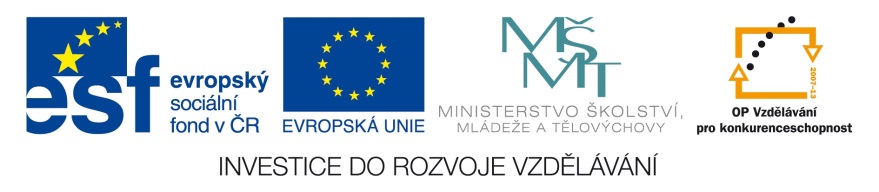 POUŽITÉ ZDROJE
9) Soubor:Peachblossoms3800ppx.JPG. In: Wikipedia: the free encyclopedia [online]. San Francisco (CA): 
     Wikimedia Foundation, 2001-, 23.5.2009 [cit. 2013-04-09]. Dostupné z: 
     http://cs.wikipedia.org/wiki/Soubor:Peachblossoms3800ppx.JPG
10) Soubor:Fleurpecher.jpg. In: Wikipedia: the free encyclopedia [online]. San Francisco (CA): Wikimedia 
      Foundation, 2001-, 19.8.2005 [cit. 2013-04-09]. Dostupné z: 
      http://cs.wikipedia.org/wiki/Soubor:Fleurpecher.jpg
11) Soubor:Višeň.jpg. In: Wikipedia: the free encyclopedia [online]. San Francisco (CA): Wikimedia Foundation, 
      2001-, 17.5.2006 [cit. 2013-04-09]. Dostupné z: http://cs.wikipedia.org/wiki/Soubor:Vi%C5%A1e%C5%88.jpg
12) Soubor:Prunus cerasus višeň obecná 1.jpg. In: Wikipedia: the free encyclopedia [online]. San Francisco (CA): 
       Wikimedia Foundation, 2001-, 13.5.2011 [cit. 2013-04-09]. Dostupné z: 
       http://cs.wikipedia.org/wiki/Soubor:Prunus_cerasus_vi%C5%A1e%C5%88_obecn%C3%A1_1.jpg
13) Soubor:Prunus avium.jpg. In: Wikipedia: the free encyclopedia [online]. San Francisco (CA): Wikimedia
      Foundation, 2001-, 10.5.2006 [cit. 2013-04-09]. Dostupné z:  
      http://cs.wikipedia.org/wiki/Soubor:Prunus_avium.jpg
14) www.office.microsoft.com
15) Soubor:Prunus avium fruit.jpg. In: Wikipedia: the free encyclopedia [online]. San Francisco (CA): Wikimedia 
      Foundation, 2001-, 20.8.2006 [cit. 2013-04-09]. Dostupné z: 
      http://cs.wikipedia.org/wiki/Soubor:Prunus_avium_fruit.jpg
16) Soubor:Damson orchard, Ashford Bowdler. - geograph.org.uk - 53068.jpg. In: Wikipedia: the free encyclopedia
      [online]. San Francisco (CA): Wikimedia Foundation, 2001-, 30.1.2010 [cit. 2013-03-27]. Dostupné z: 
      http://cs.wikipedia.org/wiki/Soubor:Damson_orchard,_Ashford_Bowdler._-_geograph.org.uk_-_53068.jpg
17) Soubor:Cvet šljive 2.JPG. In: Wikipedia: the free encyclopedia [online]. San Francisco (CA): Wikimedia 
      Foundation, 2001-, 1.4.2007 [cit. 2013-03-27]. Dostupné z: 
      http://cs.wikipedia.org/wiki/Soubor:Cvet_%C5%A1ljive_2.JPG
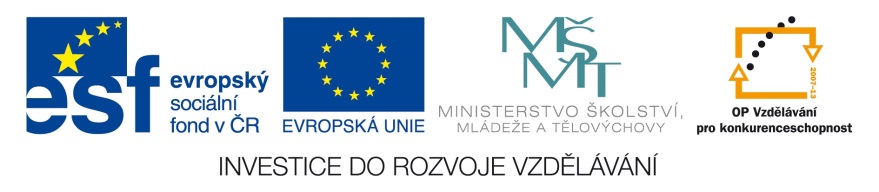 POUŽITÉ ZDROJE
18) Soubor:Slivoň švestka, plum.jpg. In: Wikipedia: the free encyclopedia [online]. San Francisco (CA): 
      Wikimedia Foundation, 2001-, 20.7.2009 [cit. 2013-03-27]. Dostupné z: 
      http://cs.wikipedia.org/wiki/Soubor:Slivo%C5%88_%C5%A1vestka,_plum.jpg
19) Soubor:Mirabellenbaumhoch.jpg. In: Wikipedia: the free encyclopedia [online]. San Francisco (CA): 
      Wikimedia Foundation, 2001-, 22.2.2011 [cit. 2013-03-27]. Dostupné z:  
       http://cs.wikipedia.org/wiki/Soubor:Mirabellenbaumhoch.jpg
20) Soubor:Mirabellenbluetedetail.jpg. In: Wikipedia: the free encyclopedia [online]. San Francisco (CA): 
       Wikimedia Foundation, 2001-, 26.8.2005 [cit. 2013-03-27]. Dostupné z: 
       http://cs.wikipedia.org/wiki/Soubor:Mirabellenbluetedetail.jpg
21) Soubor:Koogan 2002-08-14-160359.JPG. In: Wikipedia: the free encyclopedia [online]. San Francisco (CA): 
      Wikimedia Foundation, 2001-, 2.2.2007 [cit. 2013-03-27]. Dostupné z:
      http://cs.wikipedia.org/wiki/Soubor:Koogan_2002-08-14-160359.JPG
22) Soubor:Špendlík.jpg. In: Wikipedia: the free encyclopedia [online]. San Francisco (CA): 
      Wikimedia Foundation, 2001-, 20.7.2009 [cit. 2013-03-27]. Dostupné z: 
      http://cs.wikipedia.org/wiki/Soubor:%C5%A0pendl%C3%ADk.jpg
23) Soubor:Juglans-regia-total.JPG. In: Wikipedia: the free encyclopedia [online]. San Francisco (CA): 
       Wikimedia Foundation, 2001-, 11.9.2006 [cit. 2013-03-27]. Dostupné z: 
       http://cs.wikipedia.org/wiki/Soubor:Juglans-regia-total.JPG
24) Soubor:Orzech włoski z biedronką.JPG. In: Wikipedia: the free encyclopedia [online]. San Francisco (CA): 
      Wikimedia Foundation, 2001-, 22.7.2006 [cit. 2013-03-27]. Dostupné z: 
      http://cs.wikipedia.org/wiki/Soubor:Orzech_w%C5%82oski_z_biedronk%C4%85.JPG
25) Soubor:Walnut03.jpg. In: Wikipedia: the free encyclopedia [online]. San Francisco (CA): 
      Wikimedia Foundation, 2001-, 21.6.2005 [cit. 2013-03-27]. Dostupné z: 
      http://cs.wikipedia.org/wiki/Soubor:Walnut03.jpg
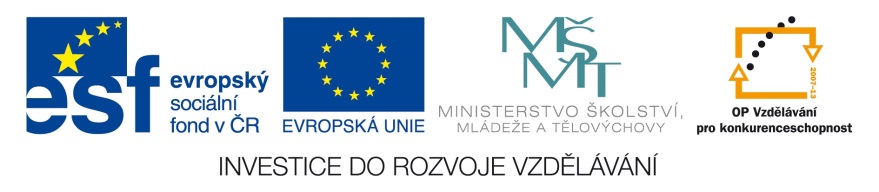 POUŽITÉ ZDROJE
26) Soubor:Betula Pendula at Stockholm University 2005-07-01.jpg. In: Wikipedia: the free encyclopedia [online]. 
      San Francisco (CA): Wikimedia Foundation, 2001-, 1.7.2005 [cit. 2013-03-27]. Dostupné z: 
      http://cs.wikipedia.org/wiki/Soubor:Betula_Pendula_at_Stockholm_University_2005-07-01.jpg
27) Soubor:Illustration Betula pendula0.jpg. In: Wikipedia: the free encyclopedia [online]. San Francisco (CA): 
      Wikimedia Foundation, 2001-, 27.11.2006 [cit. 2013-03-27]. Dostupné z: 
      http://cs.wikipedia.org/wiki/Soubor:Illustration_Betula_pendula0.jpg
28) Soubor:Salix caprea8.jpg. In: Wikipedia: the free encyclopedia [online]. San Francisco (CA): 
      Wikimedia Foundation, 2001-, 28.10.2004 [cit. 2013-03-27]. Dostupné z: 
      http://cs.wikipedia.org/wiki/Soubor:Salix_caprea8.jpg
29) Soubor:Salix caprea20110423 109.jpg. In: Wikipedia: the free encyclopedia [online]. San Francisco (CA): 
      Wikimedia Foundation, 2001-, 6.5.2011 [cit. 2013-03-27]. Dostupné z: 
      http://cs.wikipedia.org/wiki/Soubor:Salix_caprea20110423_109.jpg
30) Soubor:Acer pseudoplatanus infloresc kz.JPG. In: Wikipedia: the free encyclopedia [online]. San Francisco 
      (CA): Wikimedia Foundation, 2001-, 10.3.2007 [cit. 2013-03-27]. Dostupné z:
      http://cs.wikipedia.org/wiki/Soubor:Acer_pseudoplatanus_infloresc_kz.JPG
31) Soubor:Acer pseudoplatanus(01).jpg. In: Wikipedia: the free encyclopedia [online]. San Francisco (CA): 
      Wikimedia Foundation, 2001-, 14.5.2005 [cit. 2013-03-27]. Dostupné z: 
      http://cs.wikipedia.org/wiki/Soubor:Acer_pseudoplatanus(01).jpg
32) Soubor:Fagus sylvatica purpurea leaves 01 by Line1.jpg. In: Wikipedia: the free encyclopedia [online]. 
      San Francisco (CA): Wikimedia Foundation, 2001-, 21.4.2007 [cit. 2013-03-27]. Dostupné z: 
      http://cs.wikipedia.org/wiki/Soubor:Fagus_sylvatica_purpurea_leaves_01_by_Line1.jpg
33) Soubor:Buchenwald 1.jpg. In: Wikipedia: the free encyclopedia [online]. San Francisco (CA): 
      Wikimedia Foundation, 2001-, 9.8.2005 [cit. 2013-03-27]. Dostupné z: 
      http://cs.wikipedia.org/wiki/Soubor:Buchenwald_1.jpg
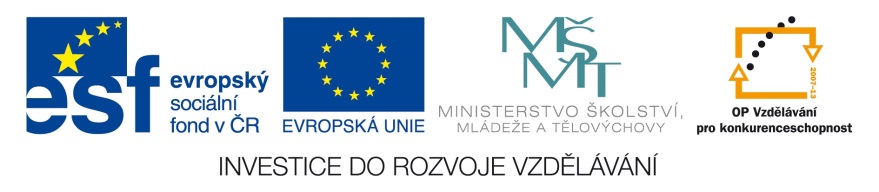 POUŽITÉ ZDROJE
34) Soubor:Poplar.jpg. In: Wikipedia: the free encyclopedia [online]. San Francisco (CA):
      Wikimedia Foundation, 2001-, 11.4.2005 [cit. 2013-03-27]. Dostupné z: 
      http://cs.wikipedia.org/wiki/Soubor:Poplar.jpg 
35) Soubor:Populus-nigra-08-VII-2007-082.jpg. In: Wikipedia: the free encyclopedia [online]. San Francisco (CA): 
      Wikimedia Foundation, 2001-, 4.12.2011 [cit. 2013-03-27]. Dostupné z:
      http://cs.wikipedia.org/wiki/Soubor:Populus-nigra-08-VII-2007-082.jpg 
36) Soubor:Havel-Phoeben-26-IV-2007-530.jpg. In: Wikipedia: the free encyclopedia [online]. San Francisco (CA): 
      Wikimedia Foundation, 2001-, 28.4.2007 [cit. 2013-03-27]. Dostupné z: 
      http://cs.wikipedia.org/wiki/Soubor:Havel-Phoeben-26-IV-2007-530.jpg 
37) Soubor:Aesculus hippocastanum bloemenhoofd1.jpg. In: Wikipedia: the free encyclopedia [online]. 
      San Francisco (CA): Wikimedia Foundation, 2001-, 4.5.2005 [cit. 2013-03-27]. Dostupné z: 
      http://cs.wikipedia.org/wiki/Soubor:Aesculus_hippocastanum_bloemenhoofd1.jpg
38) Soubor:Horse-chestnut 800.jpg. In: Wikipedia: the free encyclopedia [online]. San Francisco (CA): 
      Wikimedia Foundation, 2001-, 26.12.2006 [cit. 2013-03-27]. Dostupné z: 
      http://cs.wikipedia.org/wiki/Soubor:Horse-chestnut_800.jpg
39) Soubor:Aesculus hippocastanum7.jpg. In: Wikipedia: the free encyclopedia [online]. San Francisco (CA): 
      Wikimedia Foundation, 2001-, 28.10.2004 [cit. 2013-03-27]. Dostupné z: 
      http://cs.wikipedia.org/wiki/Soubor:Aesculus_hippocastanum7.jpg 
40) Soubor:Alnus glutinosa 011.jpg. In: Wikipedia: the free encyclopedia [online]. San Francisco (CA): 
      Wikimedia Foundation, 2001-, 4.5.2005 [cit. 2013-03-27]. Dostupné z: 
      http://cs.wikipedia.org/wiki/Soubor:Alnus_glutinosa_011.jpg
41) Soubor:Alnus glutinosa11.jpg. In: Wikipedia: the free encyclopedia [online]. San Francisco (CA): 
      Wikimedia Foundation, 2001-, 16.3.2007 [cit. 2013-03-27]. Dostupné z: 
      http://cs.wikipedia.org/wiki/Soubor:Alnus_glutinosa11.jpg
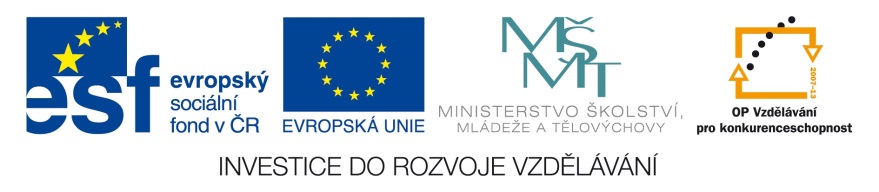 POUŽITÉ ZDROJE
42) Soubor:Alnus glutinosa catkins bialowieza beentree.jpg. In: Wikipedia: the free encyclopedia [online]. 
      San Francisco (CA): Wikimedia Foundation, 2001-, 17.12.2006 [cit. 2013-03-27]. Dostupné z: 
      http://cs.wikipedia.org/wiki/Soubor:Alnus_glutinosa_catkins_bialowieza_beentree.jpg
43) Soubor:Syringa01.jpg. In: Wikipedia: the free encyclopedia [online]. San Francisco (CA): 
      Wikimedia Foundation, 2001-, 13.5.2007 [cit. 2013-03-27]. Dostupné z: 
      http://cs.wikipedia.org/wiki/Soubor:Syringa01.jpg
44) Soubor:Lilac Flower&Leaves, SC, Vic, 13.10.2007.jpg. In: Wikipedia: the free encyclopedia [online]. San       
      Francisco (CA): Wikimedia Foundation, 2001-, 27.10.2007 [cit. 2013-03-27]. Dostupné z: 
      http://cs.wikipedia.org/wiki/Soubor:Lilac_Flower%26Leaves,_SC,_Vic,_13.10.2007.jpg
45) Soubor:Flower Rex 24.jpg. In: Wikipedia: the free encyclopedia [online]. San Francisco (CA): 
      Wikimedia Foundation, 2001-, 10.7.2005 [cit. 2013-03-27]. Dostupné z: 
      http://cs.wikipedia.org/wiki/Soubor:Flower_Rex_24.jpg
46) Soubor:Corylus avellana.jpg. In: Wikipedia: the free encyclopedia [online]. San Francisco (CA): Wikimedia 
      Foundation, 2001-, 17.5.2005 [cit. 2013-03-27]. Dostupné z: 
      http://cs.wikipedia.org/wiki/Soubor:Corylus_avellana.jpg
47) Soubor:Hazel Flower Female.jpg. In: Wikipedia: the free encyclopedia [online]. San Francisco (CA): Wikimedia 
      Foundation, 2001-, 20.2.2005 [cit. 2013-03-27]. Dostupné z: 
      http://cs.wikipedia.org/wiki/Soubor:Hazel_Flower_Female.jpg
48) Soubor:Hazel Catkins aka.jpg. In: Wikipedia: the free encyclopedia [online]. San Francisco (CA): Wikimedia 
      Foundation, 2001-, 4.4.2005 [cit. 2013-03-27]. Dostupné z: 
      http://cs.wikipedia.org/wiki/Soubor:Hazel_Catkins_aka.jpg
49) Soubor:Sipkovy ker.jpg. In: Wikipedia: the free encyclopedia [online]. San Francisco (CA): Wikimedia 
      Foundation, 2001-, 9.9.2006 [cit. 2013-03-27]. Dostupné z: http://cs.wikipedia.org/wiki/Soubor:Sipkovy_ker.jpg 
50) Soubor:A Blume 33 020be wp1.jpg. In: Wikipedia: the free encyclopedia [online]. San Francisco (CA): 
      Wikimedia Foundation, 2001-, 8.6.2010 [cit. 2013-03-27]. Dostupné z: 
      http://cs.wikipedia.org/wiki/Soubor:A_Blume_33_020be_wp1.jpg
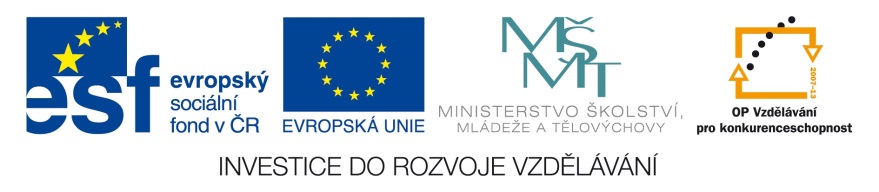 POUŽITÉ ZDROJE
51) Soubor:Forsythia suspensa4.jpg. In: Wikipedia: the free encyclopedia [online]. San Francisco (CA): 
      Wikimedia Foundation, 2001-, 5.4.2008 [cit. 2013-03-27]. Dostupné z: 
      http://cs.wikipedia.org/wiki/Soubor:Forsythia_suspensa4.jpg
52) Soubor:Daphne mezereum0.jpg. In: Wikipedia: the free encyclopedia [online]. San Francisco (CA): 
      Wikimedia Foundation, 2001-, 28.10.2004 [cit. 2013-03-27]. Dostupné z: 
      http://cs.wikipedia.org/wiki/Soubor:Daphne_mezereum0.jpg
53) File:Illustration Daphne mezereum0.jpg. In: Wikipedia: the free encyclopedia [online]. San Francisco (CA): 
      Wikimedia Foundation, 2001-, 30.10.2004 [cit. 2014-10-04]. Dostupné z: 
      http://commons.wikimedia.org/wiki/File:Illustration_Daphne_mezereum0.jpg
54) Soubor:Vaccinium vitis-idaea 20060824 003.jpg. In: Wikipedia: the free encyclopedia [online]. San Francisco 
      (CA): Wikimedia Foundation, 2001-, 1.10.2006 [cit. 2013-03-27]. Dostupné z: 
      http://cs.wikipedia.org/wiki/Soubor:Vaccinium_vitis-idaea_20060824_003.jpg 
55) Soubor:Vaccinium vitis-idaea.jpg. In: Wikipedia: the free encyclopedia [online]. San Francisco (CA): 
      Wikimedia Foundation, 2001-, 13.6.2005 [cit. 2013-03-27]. Dostupné z: 
      http://cs.wikipedia.org/wiki/Soubor:Vaccinium_vitis-idaea.jpg 
56) Soubor:Corneliancherry Dogwood Cornus mas Flowers Closeup 2565px.jpg. In: Wikipedia: the free 
      encyclopedia [online]. San Francisco (CA): Wikimedia Foundation, 2001-, 25.5.2007 [cit. 2013-04-11]. 
      Dostupné z: http://cs.wikipedia.org/wiki/Soubor:
      Corneliancherry_Dogwood_Cornus_mas_Flowers_Closeup_2565px.jpg 
57) Soubor:Kornelfrucht.jpg. In: Wikipedia: the free encyclopedia [online]. San Francisco (CA): 
      Wikimedia Foundation, 2001-, 14.2.2009 [cit. 2013-04-11]. Dostupné z: 
      http://cs.wikipedia.org/wiki/Soubor:Kornelfrucht.jpg 
58) Soubor:Berberis vulgaris4.jpg. In: Wikipedia: the free encyclopedia [online]. San Francisco (CA): 
      Wikimedia Foundation, 2001-, 7.9.2007 [cit. 2013-04-11]. Dostupné z: 
      http://cs.wikipedia.org/wiki/Soubor:Berberis_vulgaris4.jpg
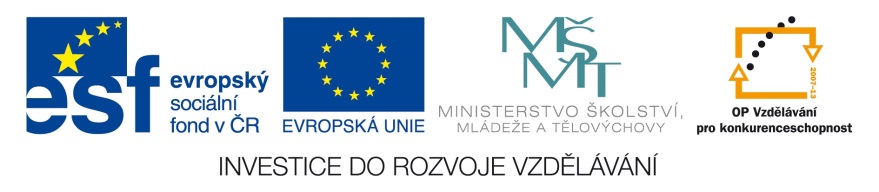 POUŽITÉ ZDROJE
59) Soubor:Baum Mälardalen.jpg. In: Wikipedia: the free encyclopedia [online]. San Francisco (CA): 
      Wikimedia Foundation, 2001-, 5.5.2008 [cit. 2013-04-12]. Dostupné z: 
       http://cs.wikipedia.org/wiki/Soubor:Baum_M%C3%A4lardalen.jpg
60) Soubor:Prunus padus0.jpg. In: Wikipedia: the free encyclopedia [online]. San Francisco (CA): 
      Wikimedia Foundation, 2001-, 13.5.2007 [cit. 2013-04-12]. Dostupné z: 
      http://cs.wikipedia.org/wiki/Soubor:Prunus_padus0.jpg
61) Soubor:Cornus elagantiss kz.jpg. In: Wikipedia: the free encyclopedia [online]. San Francisco (CA): 
      Wikimedia Foundation, 2001-, 31.5.2010 [cit. 2013-04-12]. Dostupné z: 
      http://cs.wikipedia.org/wiki/Soubor:Cornus_elagantiss_kz.jpg
62) Soubor:Cornus alba 09 ies.jpg. In: Wikipedia: the free encyclopedia [online]. San Francisco (CA): 
      Wikimedia Foundation, 2001-, 15.2.2008 [cit. 2013-04-12]. Dostupné z: 
      http://cs.wikipedia.org/wiki/Soubor:Cornus_alba_09_ies.jpg
63) Soubor:Taxus baccata 03 ies.jpg. In: Wikipedia: the free encyclopedia [online]. San Francisco (CA): 
      Wikimedia Foundation, 2001-, 8.3.2008 [cit. 2013-04-12]. Dostupné z: 
      http://cs.wikipedia.org/wiki/Soubor:Taxus_baccata_03_ies.jpg
64) Soubor:Taxus bacata01.jpg. In: Wikipedia: the free encyclopedia [online]. San Francisco (CA): 
      Wikimedia Foundation, 2001-, 6.8.2005 [cit. 2013-04-12]. Dostupné z: 
      http://cs.wikipedia.org/wiki/Soubor:Taxus_bacata01.jpg
65) Soubor:Guelder Rose in Queen's Wood - geograph.org.uk - 528608.jpg. In: Wikipedia: the free encyclopedia 
      [online]. San Francisco (CA): Wikimedia Foundation, 2001-, 5.2.2011 [cit. 2013-04-12]. Dostupné z: 
      http://cs.wikipedia.org/wiki/Soubor:Guelder_Rose_in_Queen%27s_Wood_-_geograph.org.uk_-_528608.jpg
66) www.office.microsoft.com
67) www.office.microsoft.com
68) www.office.microsoft.com
69) www.office.microsoft.com
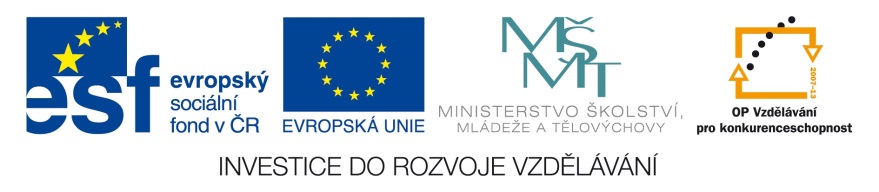 POUŽITÉ ZDROJE
70) www.office.microsoft.com
71) File:Sequoia sempervirens Big Basin Redwoods State Park 1.jpg. In: Wikipedia: the free encyclopedia
      [online]. San Francisco (CA): Wikimedia Foundation, 2001-, 15.9.2012 [cit. 2014-07-24]. 
      Dostupné z:       
      http://commons.wikimedia.org/wiki/File:Sequoia_sempervirens_Big_Basin_Redwoods_State_Park_1.jpg
72) File:Costal Redwood.jpg. In: Wikipedia: the free encyclopedia [online]. San Francisco (CA): Wikimedia 
      Foundation, 2001-, 23.2.2005 [cit. 2014-07-24]. Dostupné z: 
      http://commons.wikimedia.org/wiki/File:Costal_Redwood.jpg
73) Wikipedie [online]. 2001 [cit. 2014-10-21]. Dostupné z: http://www.cs.wikipedia.org/
74) Lexikon naší přírody [online]. © 2004 - 2014 [cit. 2014-10-21]. Dostupné z: http://www.priroda.cz/lexikon.php